WELCOME TO THE“LET’S MAKE A GAME” WORKSHOP
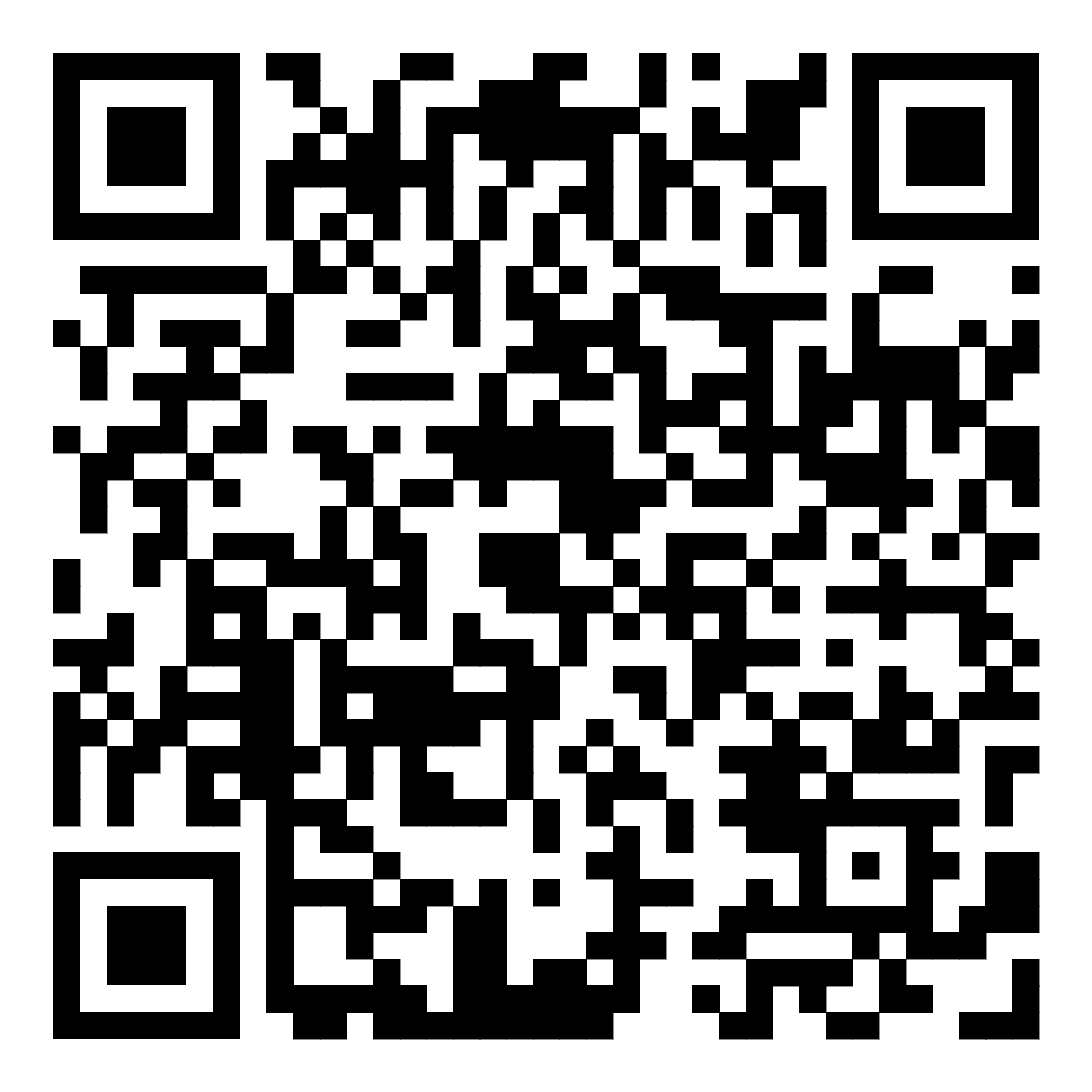 Download the slides.
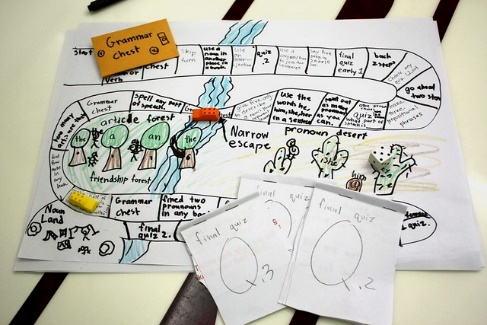 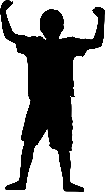 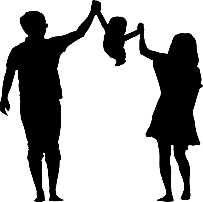 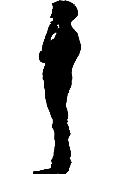 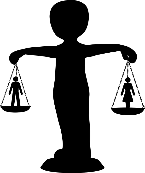 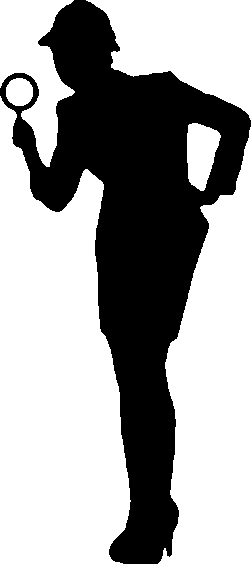 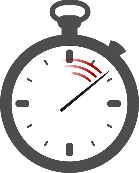 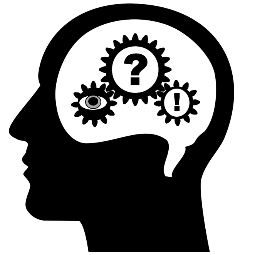 3 HR. VERSION
FACILITATED BY CHRIS ‘WOMBAT’ CROWELL
PERFORMED BY ‘YOU’
Copyright Crowell Interactive Inc. 	 ‹#›
WHO IS THIS GUY?
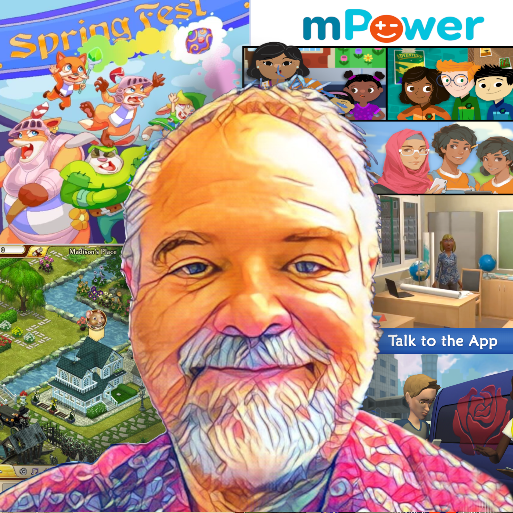 Chris Wombat Crowell
Game Design and Creative Direction since 1994
Worked At Electronic Arts, Maxis, Ubisoft, others
Now teaching Game Design at Sheridan College
And working as Crowell Interactive to assist educators like you to create awesome Game Based Learning and Educational Gamification
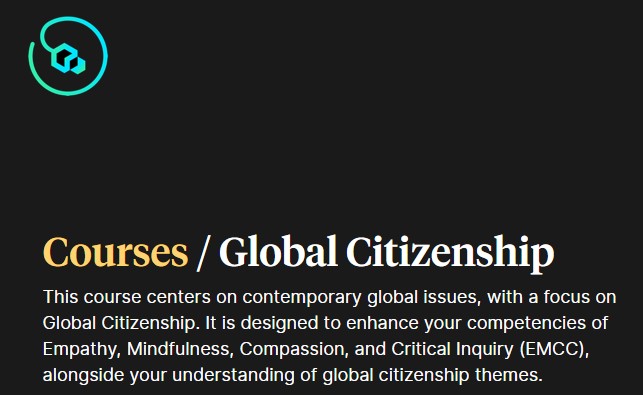 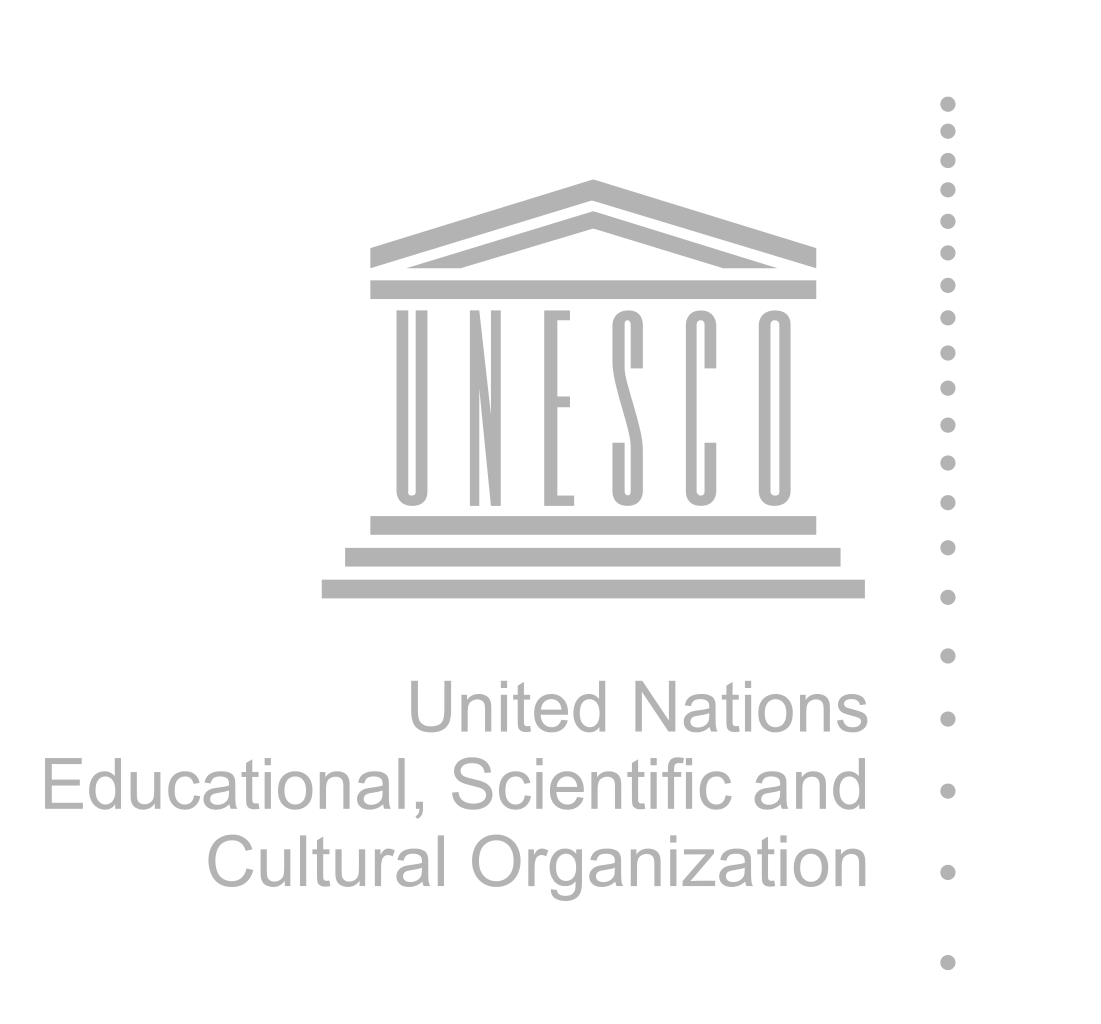 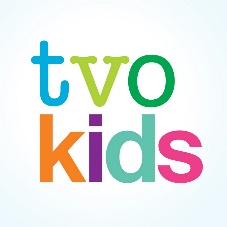 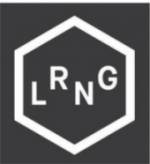 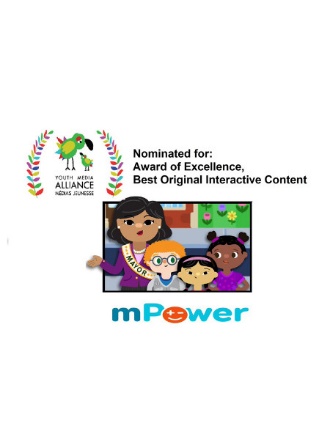 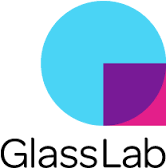 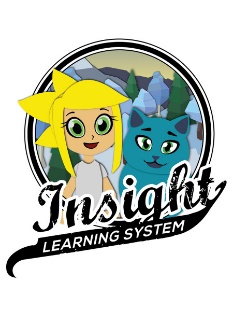 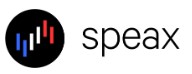 Copyright Crowell Interactive Inc. 	 ‹#›
WHO IS THIS OTHER GUY?
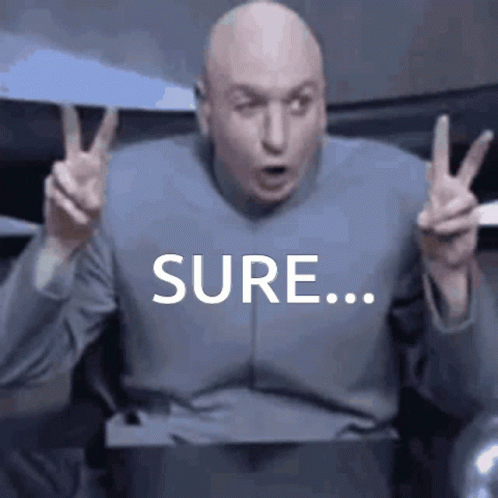 Adam Clare
Game Design and Creative Direction since 1994
Worked At Electronic Arts, Maxis, Ubisoft, others
Now teaching Game Design at Sheridan College
And working as Crowell Interactive to assist educators like you to create awesome Game Based Learning and Educational Gamification
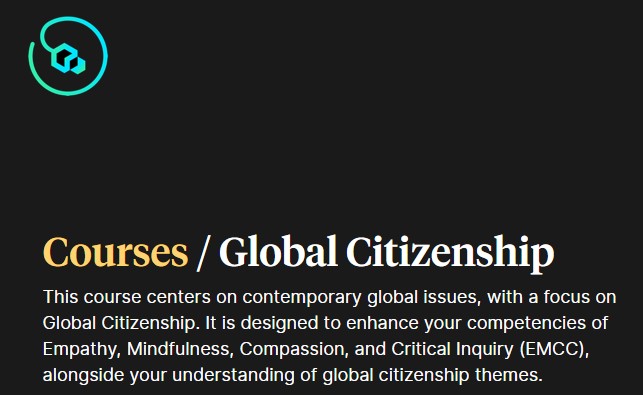 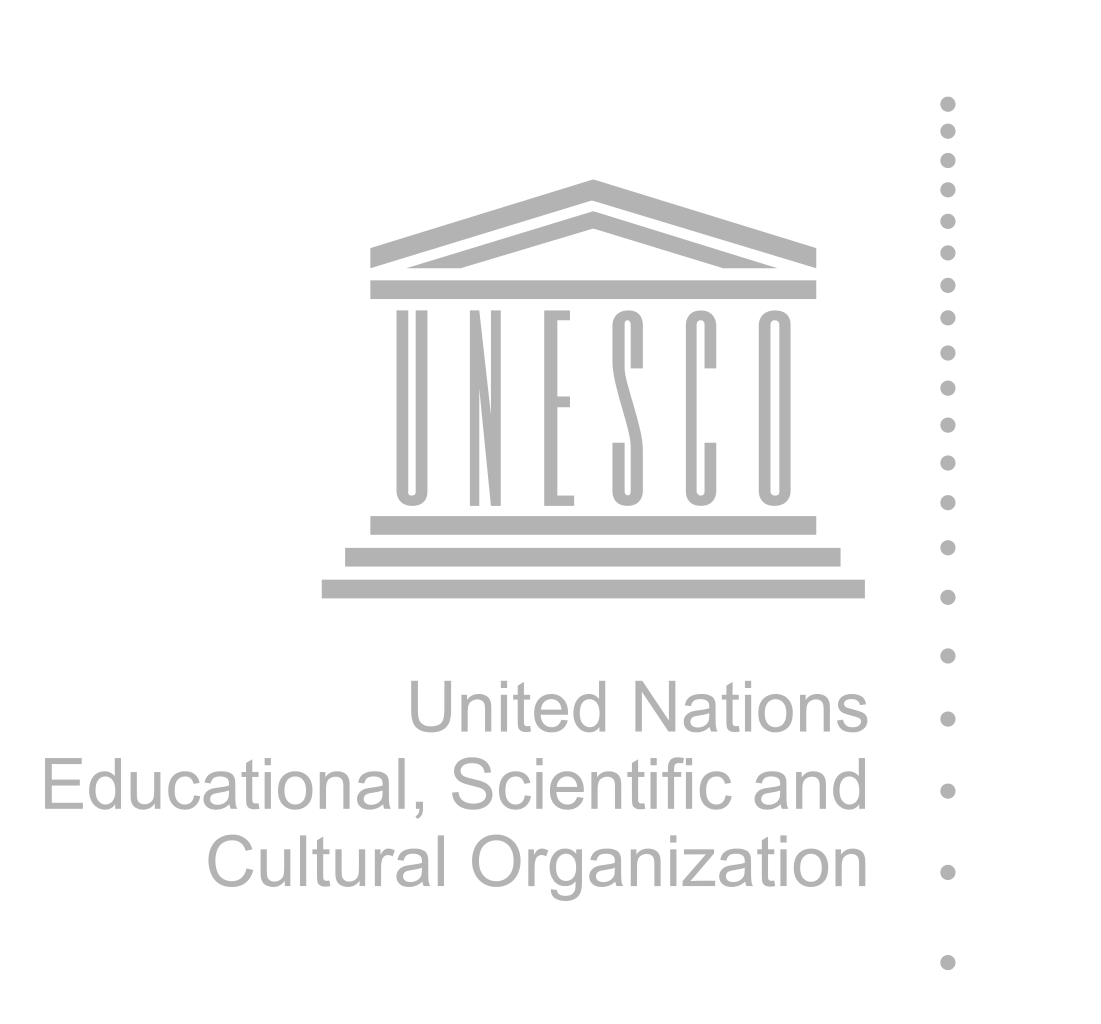 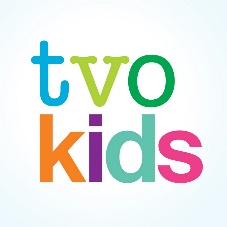 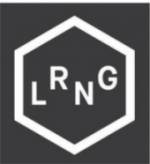 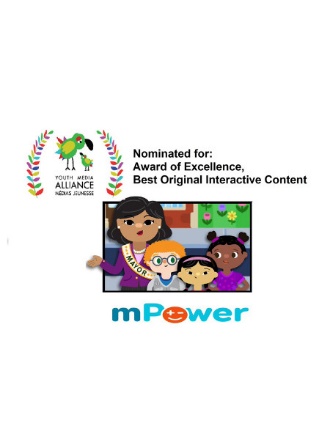 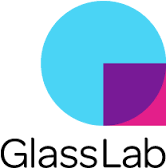 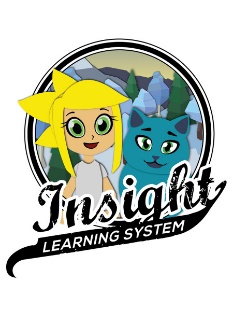 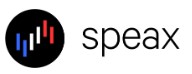 Copyright Crowell Interactive Inc. 	 ‹#›
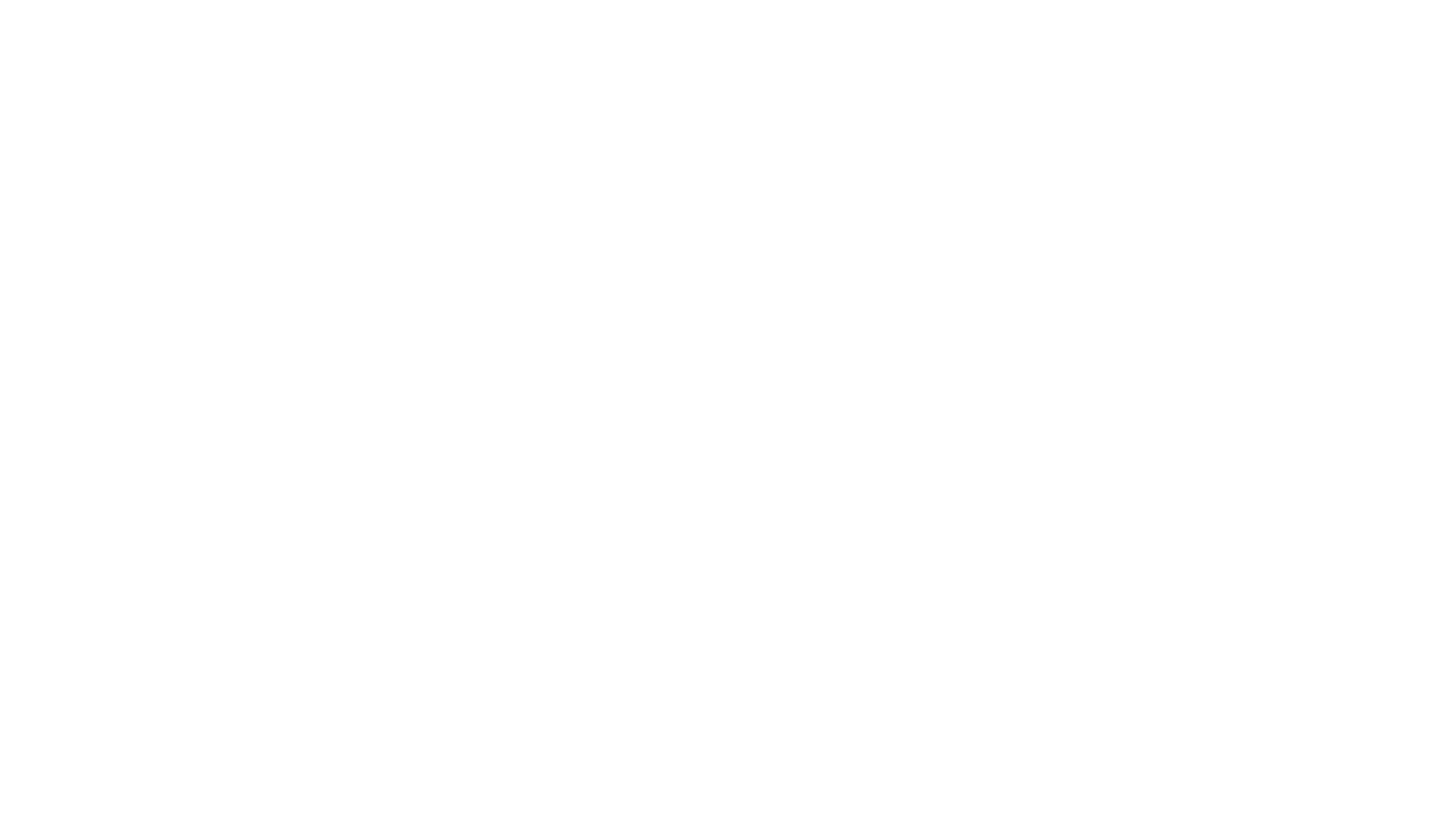 WORKSHOP SCHEDULEOVERVIEW
Copyright Crowell Interactive Inc. 	 ‹#›
WHY USE GAMES TO TEACH?
Great way to apply and consolidate content
Requires Design Thinking (by teachers & students!)
 Hits ALL the 21st Century Learning Skills
Collaboration
Critical Thinking
Creativity
Multidisciplinary
Multimodal
Maker Space
Can be used by YOU!
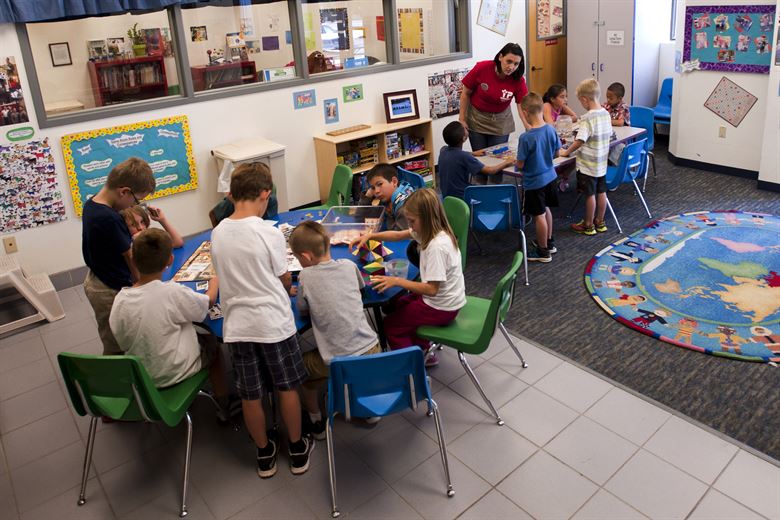 Copyright Crowell Interactive Inc. 	 ‹#›
WHAT ARE WE DOING HERE?
Learning a proven process that has been used by Chris and Adam to successfully create effective and engaging GBL games.
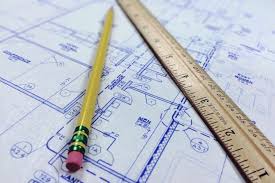 Copyright Crowell Interactive Inc. 	 ‹#›
WORKSHOP ELEMENTS
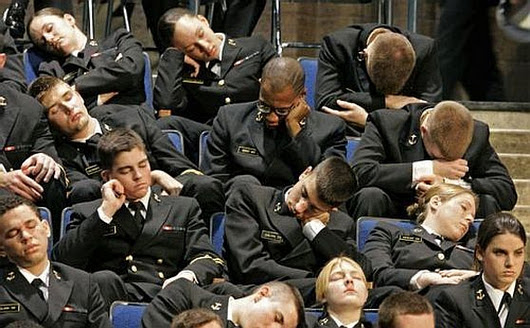 We WON’T be doing
Using a Toolkit or specific Software
Making a polished final game
Making a Digital Game
Being bored watching us do all the fun stuff!
Copyright Crowell Interactive Inc. 	 ‹#›
WORKSHOP ELEMENTS
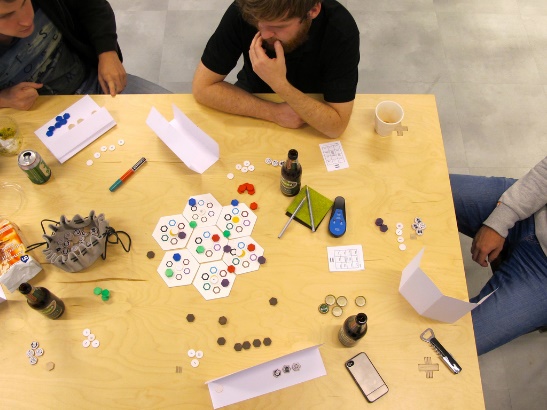 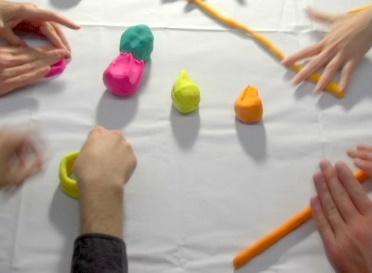 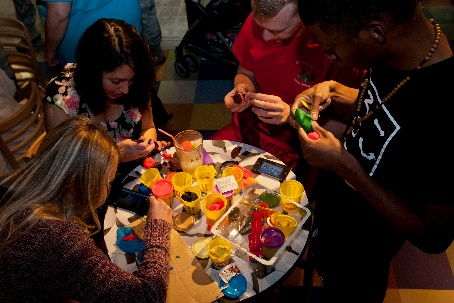 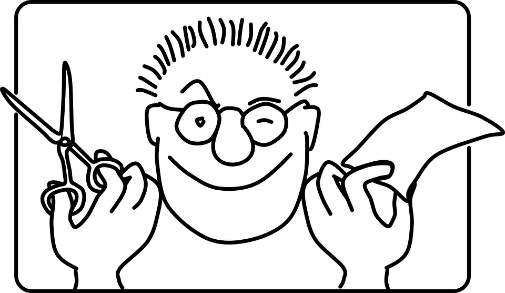 Working as a team
Everyone contributes
Stay focused on the Project Goals, not your own preferences
Ensure that the game uses sound design principles and pedagogy

Delivering an ugly prototype that we are satisfied with
Learning by Doing! 
Identifying Goals and Constraints
Concepting game ideas that deliver those goals
Playtesting and making changes to get closer to the goals
Making HARD decisions about what WILL and WILL NOT be in the game
Analyzing what worked and what didn’t
Copyright Crowell Interactive Inc. 	 ‹#›
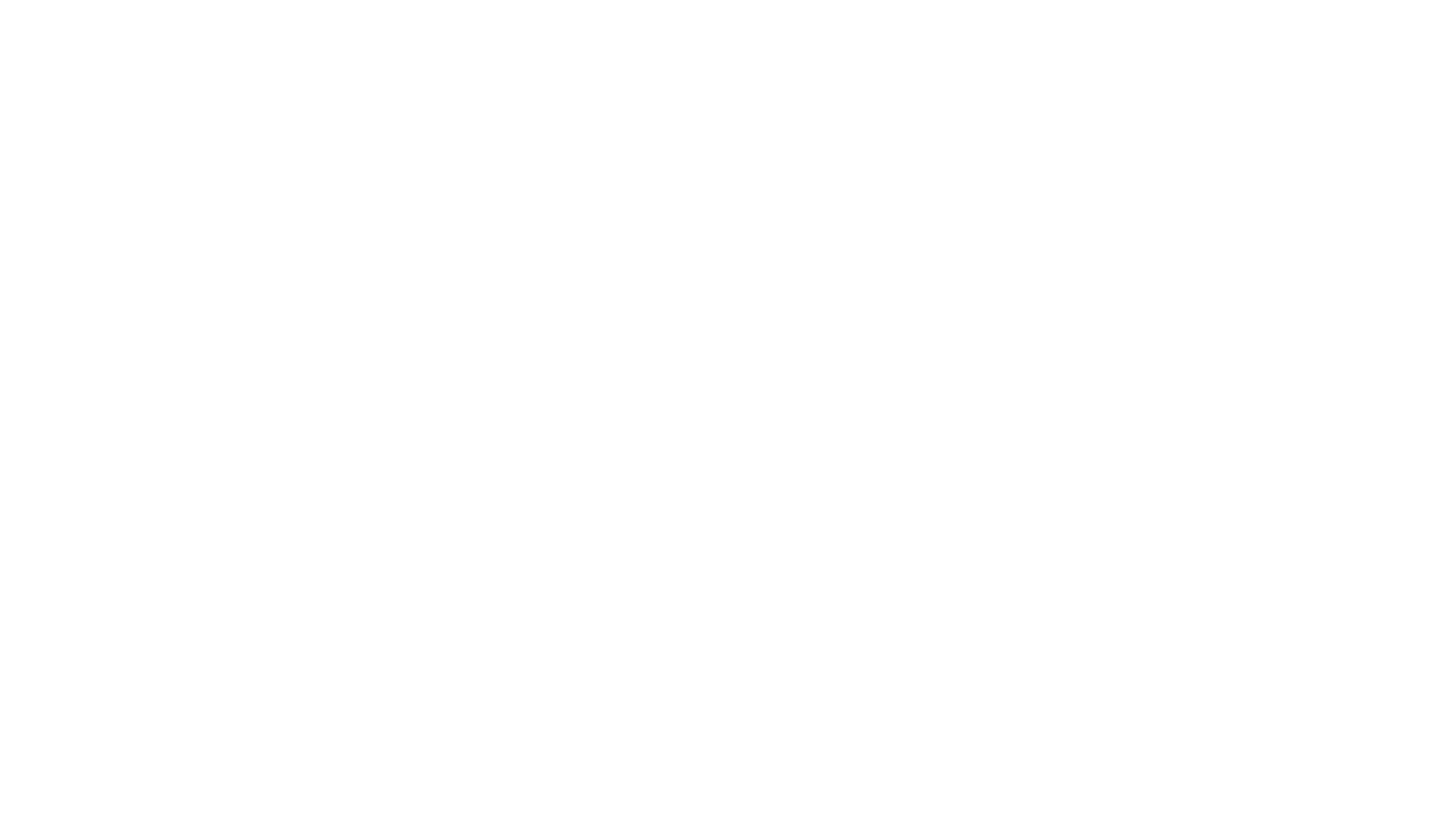 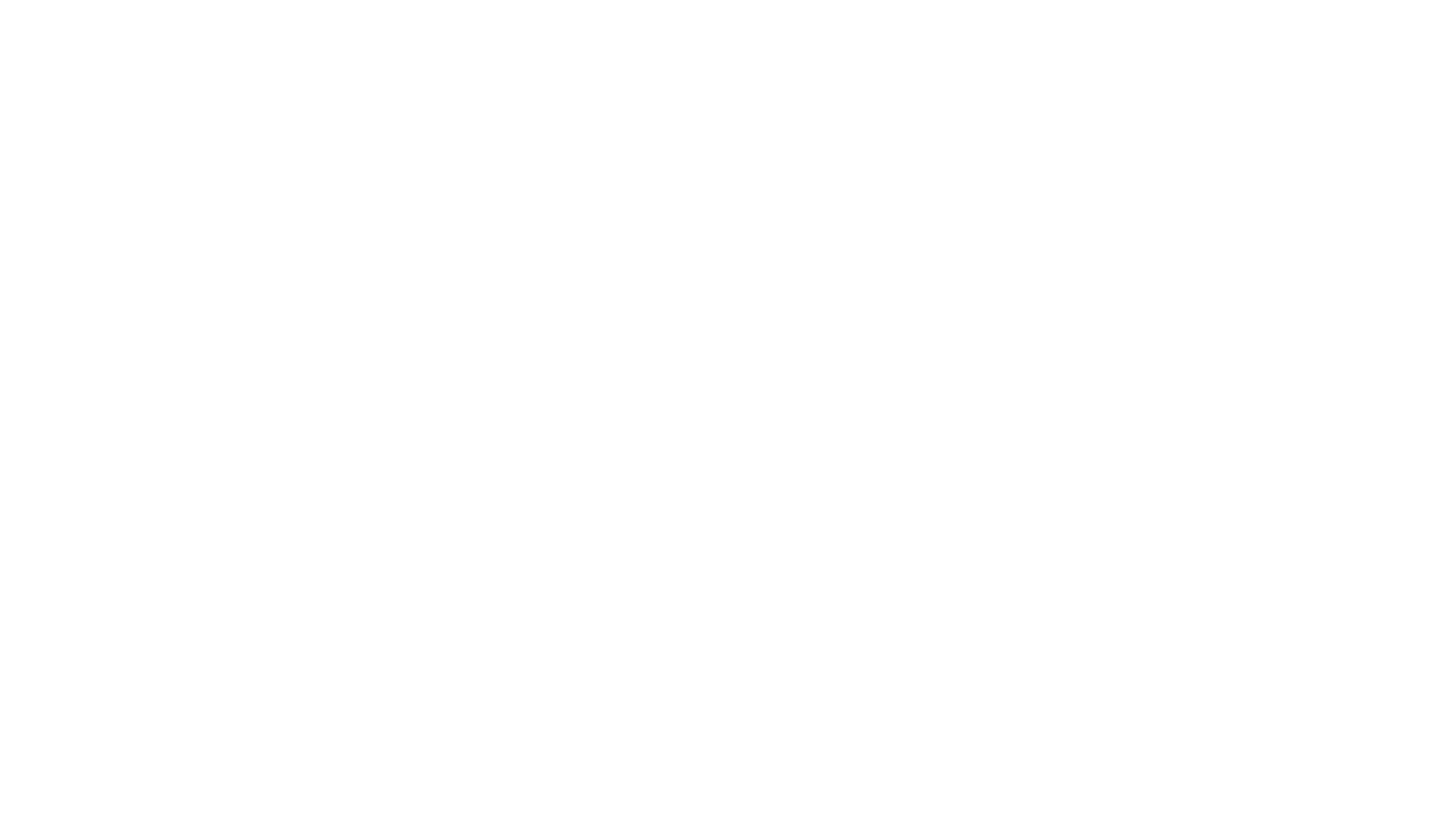 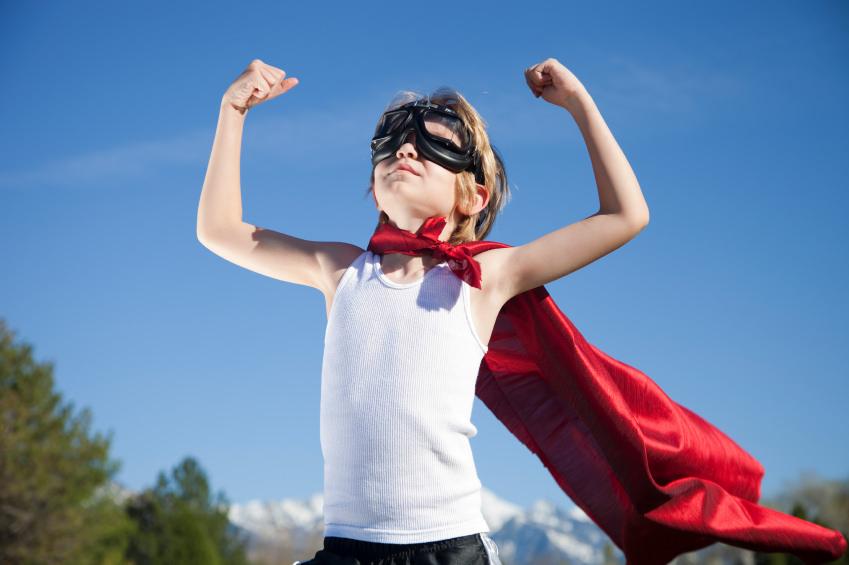 WORKSHOP OUTCOME
GAIN CONFIDENCE AND EXPERIENCE BY USING A PROCESS THAT DEVELOPS A CONCEPT INTO A PROTOTYPE.
Copyright Crowell Interactive Inc. 	 ‹#›
MODERATOR ROLES
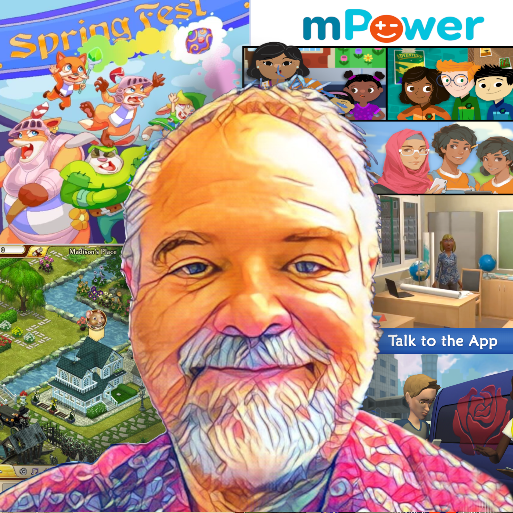 Producer
Guiding the Process
Making Final Decisions
Watching the Clock (please help with this!)
Design Oversight
Ensuring all the Project Goals are included in the Game Experience
Droning on about Game Design Principles
Copyright Crowell Interactive Inc. 	 ‹#›
YOUR ROLES
SME – Subject Matter Expert: deliver all the information about the curriculum, pedagogy, assessment, and anything else.
Designer – figure out how to make all of the above fun while ensuring the learning goals are achieved.
Artist – minimal since the game product today is an ugly prototype. So just have fun with that.
Writer – Words matter. Rules and anything else that needs writerly thinks.
Playtester – Play the game objectively and subjectively
Copyright Crowell Interactive Inc. 	 ‹#›
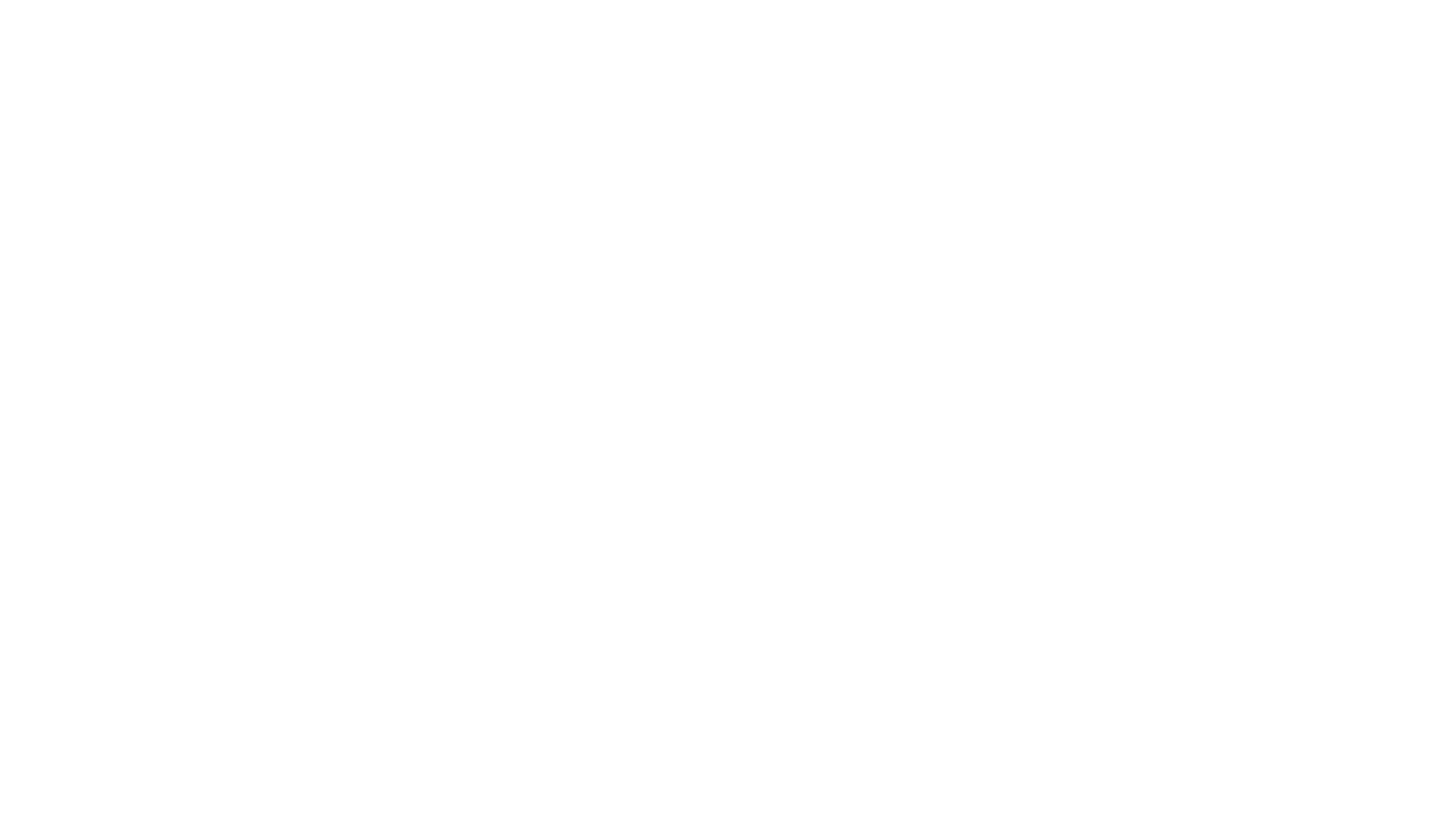 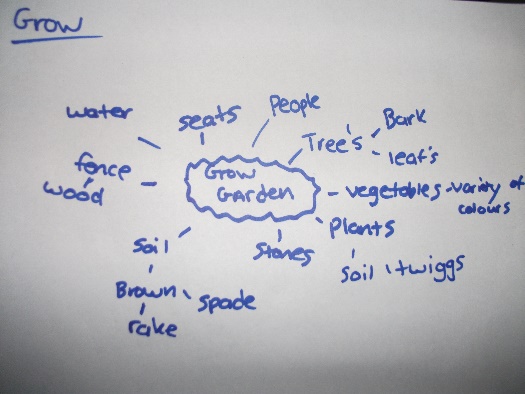 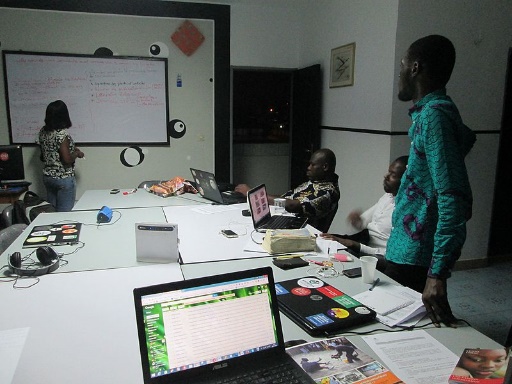 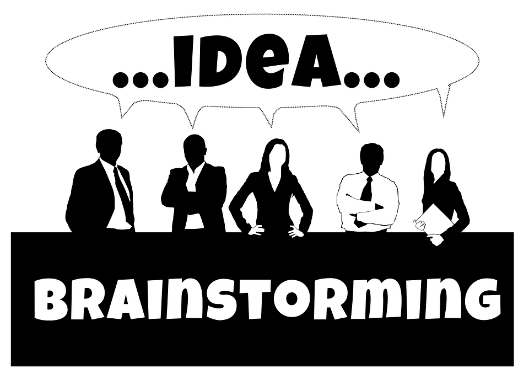 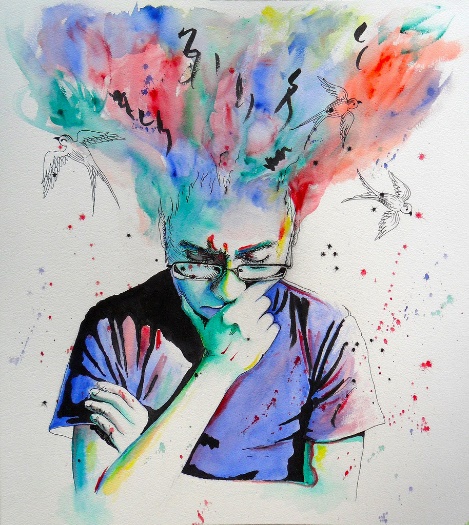 CONCEPT PHASE: LECTURE
Copyright Crowell Interactive Inc. 	 ‹#›
CONCEPT LECTURE:
Deliverable: Design theory for Concept Phase
Topics: 
What is a Design Concept?
Goals and Constraints
Game Design Basics
Envisioning the Experience
Copyright Crowell Interactive Inc. 	 ‹#›
What are we making?
I have no idea!
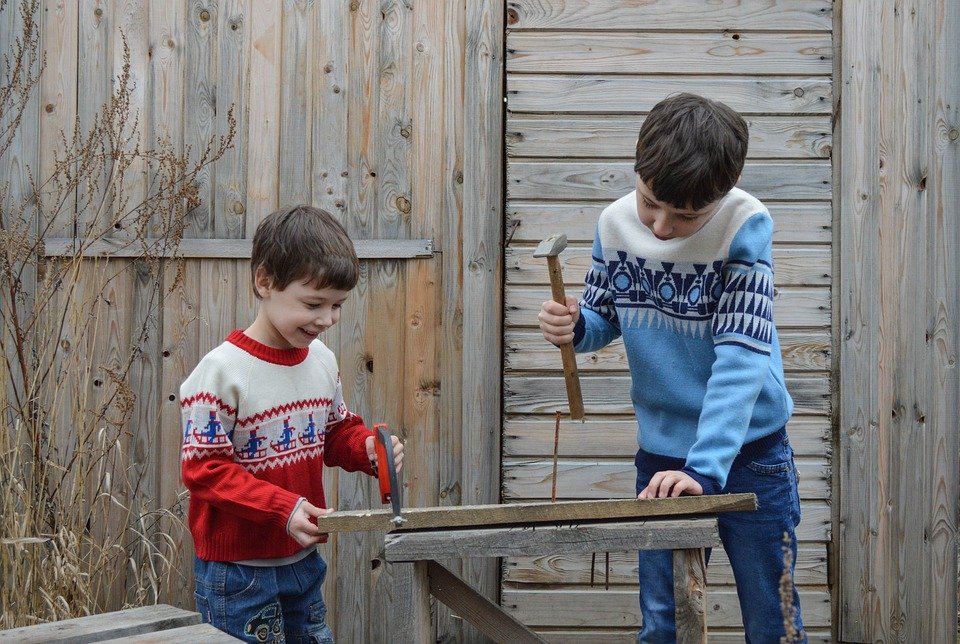 Copyright Crowell Interactive Inc. 	 ‹#›
Copyright Crowell Interactive Inc.
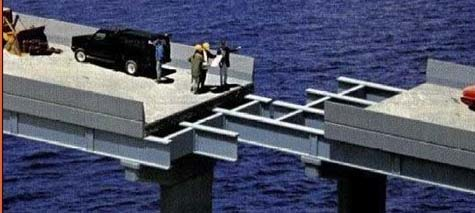 Planning is important
Copyright Crowell Interactive Inc. 	 ‹#›
Copyright Crowell Interactive Inc.
WHAT IS INTENTIONAL DESIGN?
It's the underlying logic, thinking, and reasoning for why and how you'll design the game, and what the player experience will be.
Copyright Crowell Interactive Inc. 	 ‹#›
WHAT IS A DESIGN?
A Design is a Solution 
for reaching a Goal
Copyright Crowell Interactive Inc. 	 ‹#›
[Speaker Notes: =============================
Image
https://www.goodfreephotos.com/vector-images/old-book-vector-clipart.png.php

https://www.publicdomainpictures.net/en/view-image.php?image=74355&picture=silhouette-women-profile

https://publicdomainvectors.org/en/free-clipart/Personal-computer-configuration-vector-clip-art/28115.html]
WHAT IS THE GOAL OF YOUR GAME?
What Learning Outcomes 
are intended?
Copyright Crowell Interactive Inc. 	 ‹#›
[Speaker Notes: =============================
Image
https://www.goodfreephotos.com/vector-images/old-book-vector-clipart.png.php

https://www.publicdomainpictures.net/en/view-image.php?image=74355&picture=silhouette-women-profile

https://publicdomainvectors.org/en/free-clipart/Personal-computer-configuration-vector-clip-art/28115.html]
WHAT THE EXPERIENCE GOALS FOR YOUR GAME?
What kind of Game Experience do you want for the player?
Copyright Crowell Interactive Inc. 	 ‹#›
[Speaker Notes: =============================
Image
https://www.goodfreephotos.com/vector-images/old-book-vector-clipart.png.php

https://www.publicdomainpictures.net/en/view-image.php?image=74355&picture=silhouette-women-profile

https://publicdomainvectors.org/en/free-clipart/Personal-computer-configuration-vector-clip-art/28115.html]
GOAL: LEVEL OF LEARNING
Some Awareness                  Expert
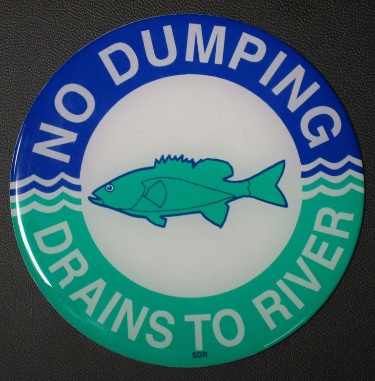 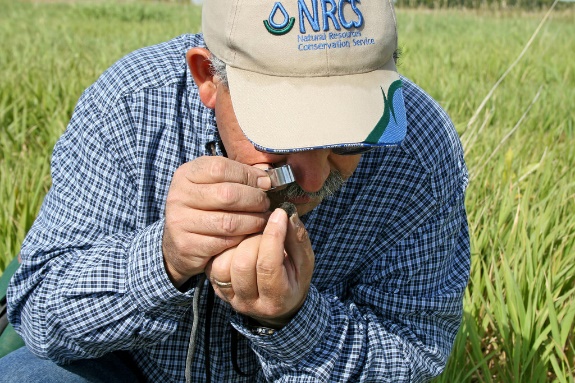 Copyright Crowell Interactive Inc. 	 ‹#›
GOAL: LEVEL OF LEARNING
Some Awareness                  Expert
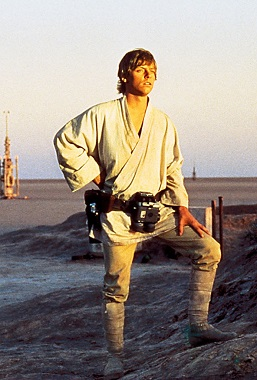 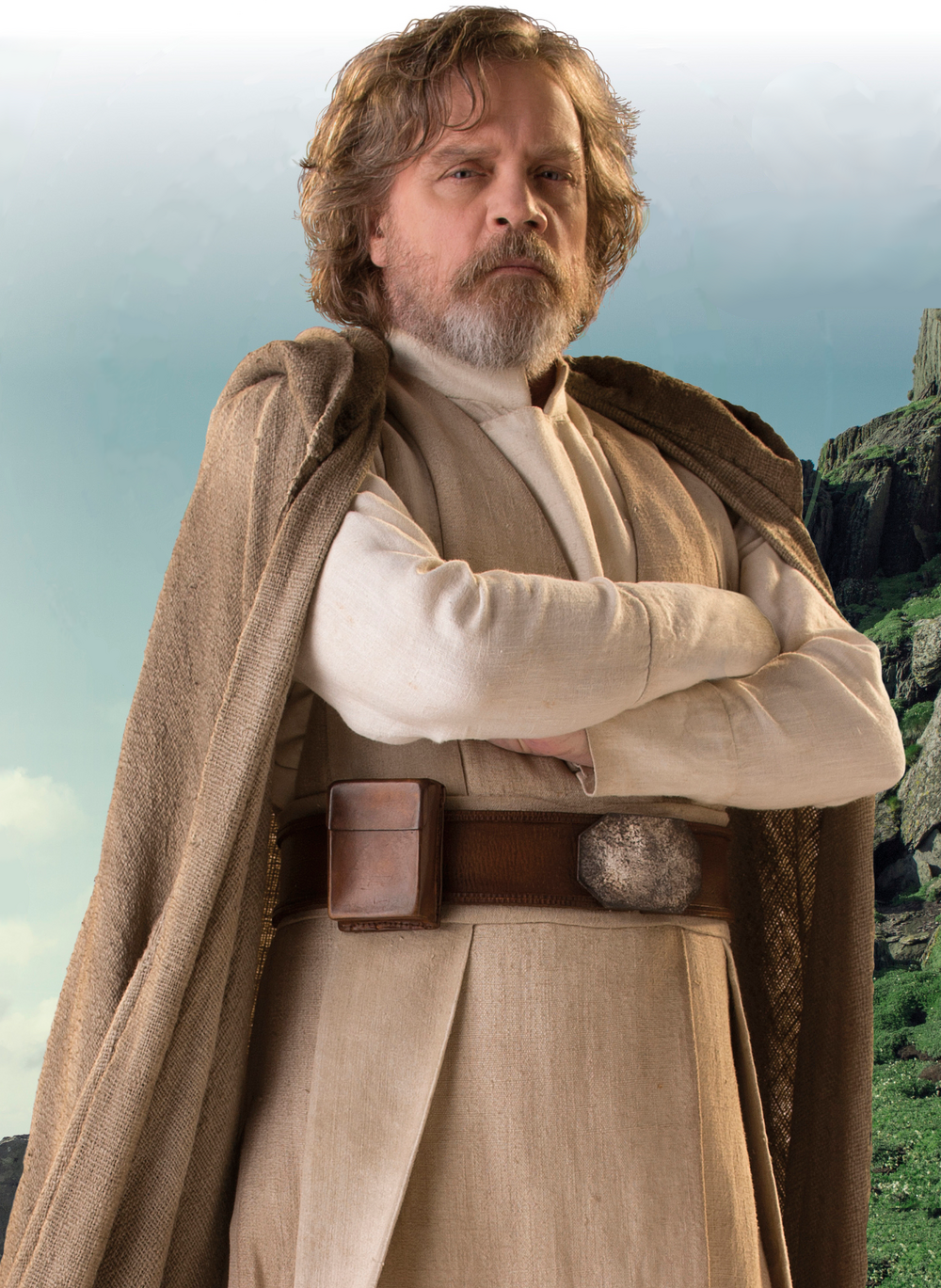 https://starwars.fandom.com/wiki/Luke_Skywalker?file=LukeSkywalker.png
By Lucasfilm - Star Wars publicity still at https://www.lucasfilm.com/productions/episode-iv/g, Fair use, https://en.wikipedia.org/w/index.php?curid=38400241
Copyright Crowell Interactive Inc. 	 ‹#›
CONSTRAINT: LEVEL OF ABSTRACTION?
Casual                            Realistic
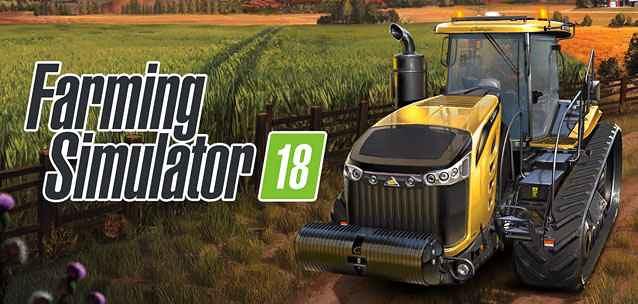 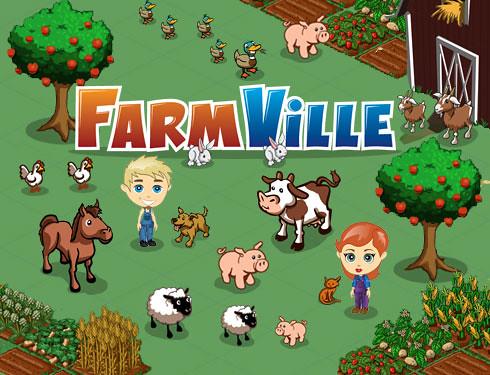 Copyright Crowell Interactive Inc. 	 ‹#›
CONSTRAINT: LENGTH OF PLAY SESSION?
Quick Session                  Marathon
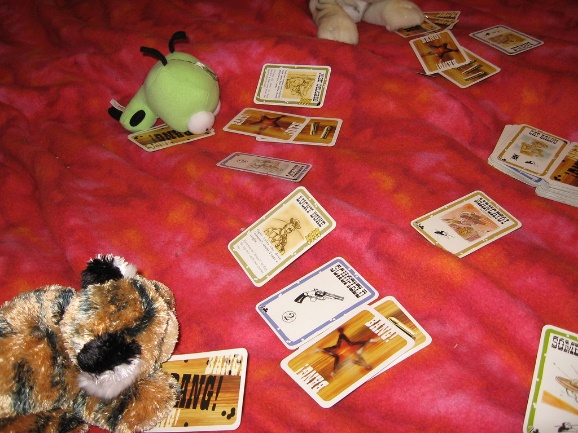 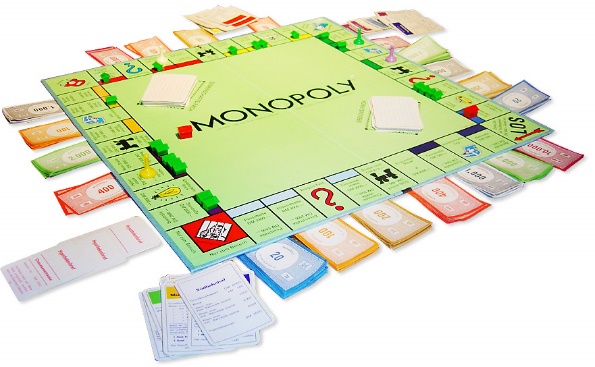 Copyright Crowell Interactive Inc. 	 ‹#›
OTHER CONSTRAINTS:
Pedagogical Constraints
WHO will be playing this?
WHERE will this be played?
HOW does it fit into existing curriculum?
Development Constraints
Expertise of team members?
Target Technology?
Time and Money available?
Copyright Crowell Interactive Inc. 	 ‹#›
GAME DESIGN THEORY
Game Design Theory Section
Copyright Crowell Interactive Inc. 	 ‹#›
[Speaker Notes: =============================
Image
https://www.goodfreephotos.com/vector-images/old-book-vector-clipart.png.php

https://www.publicdomainpictures.net/en/view-image.php?image=74355&picture=silhouette-women-profile

https://publicdomainvectors.org/en/free-clipart/Personal-computer-configuration-vector-clip-art/28115.html]
Design Theory: The medium of Games
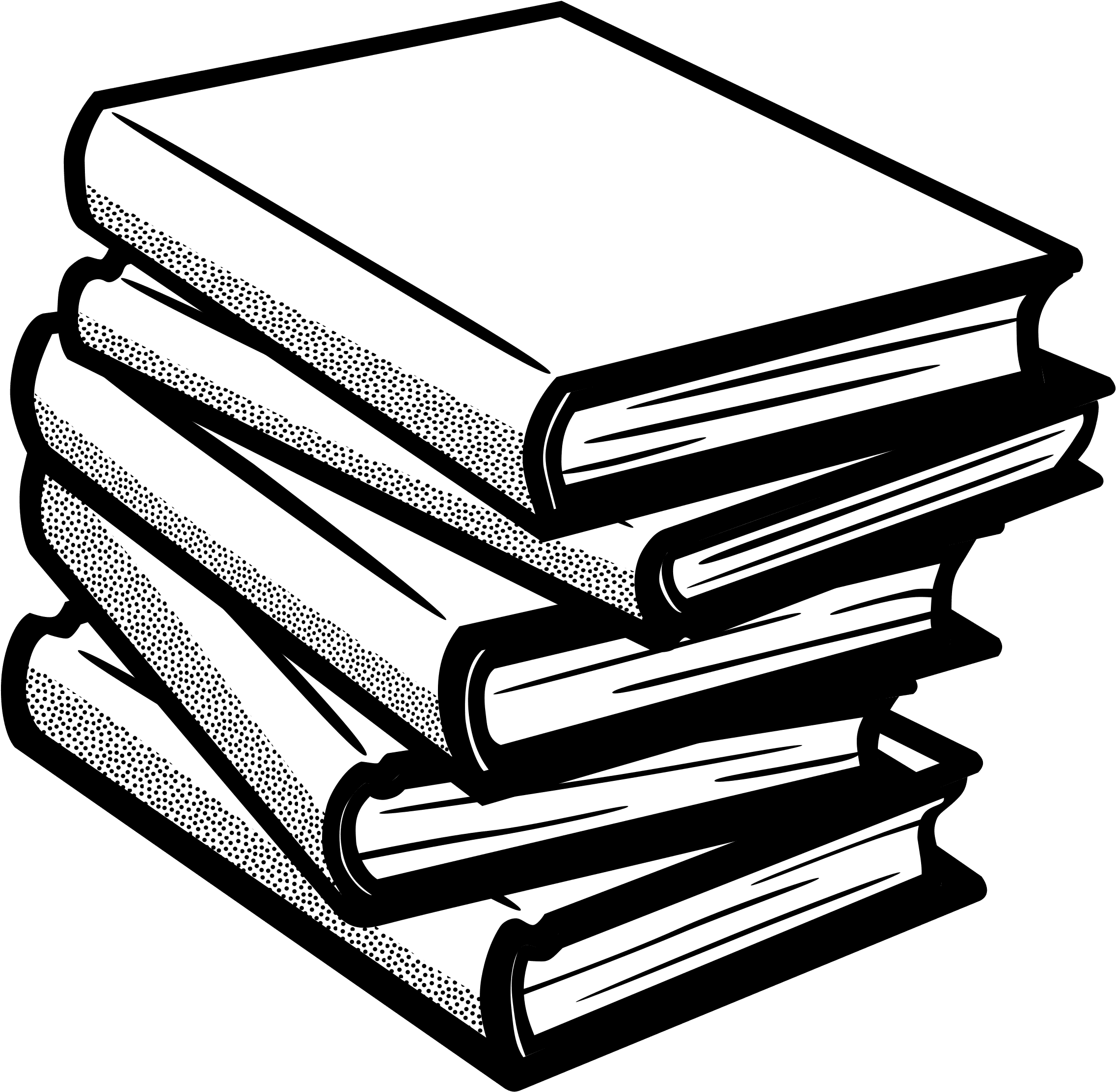 Other media experiences are authored by the creator, and ‘witnessed’ by the audience
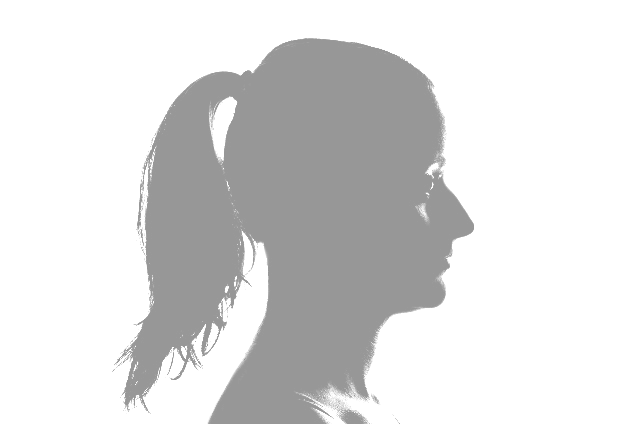 Games are different in a powerful way
Game experiences are dynamically co-authored by the designer and the player
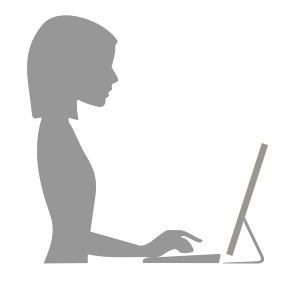 Copyright Crowell Interactive Inc. 	 ‹#›
Copyright Crowell Interactive Inc.
[Speaker Notes: =============================
Image
https://www.goodfreephotos.com/vector-images/old-book-vector-clipart.png.php

https://www.publicdomainpictures.net/en/view-image.php?image=74355&picture=silhouette-women-profile

https://publicdomainvectors.org/en/free-clipart/Personal-computer-configuration-vector-clip-art/28115.html]
Design Theory: Game Experience
Created by Players interacting with Game Elements
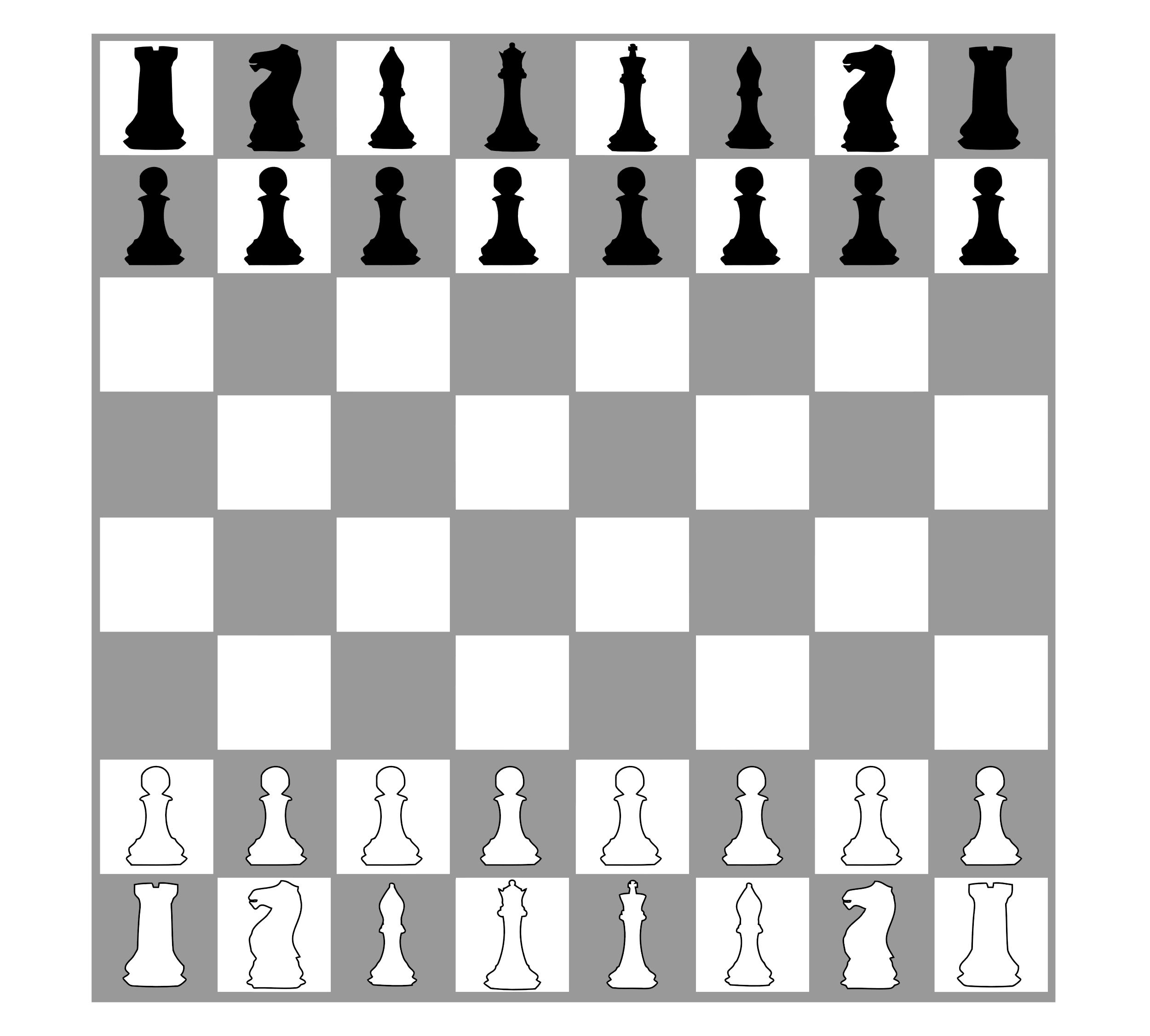 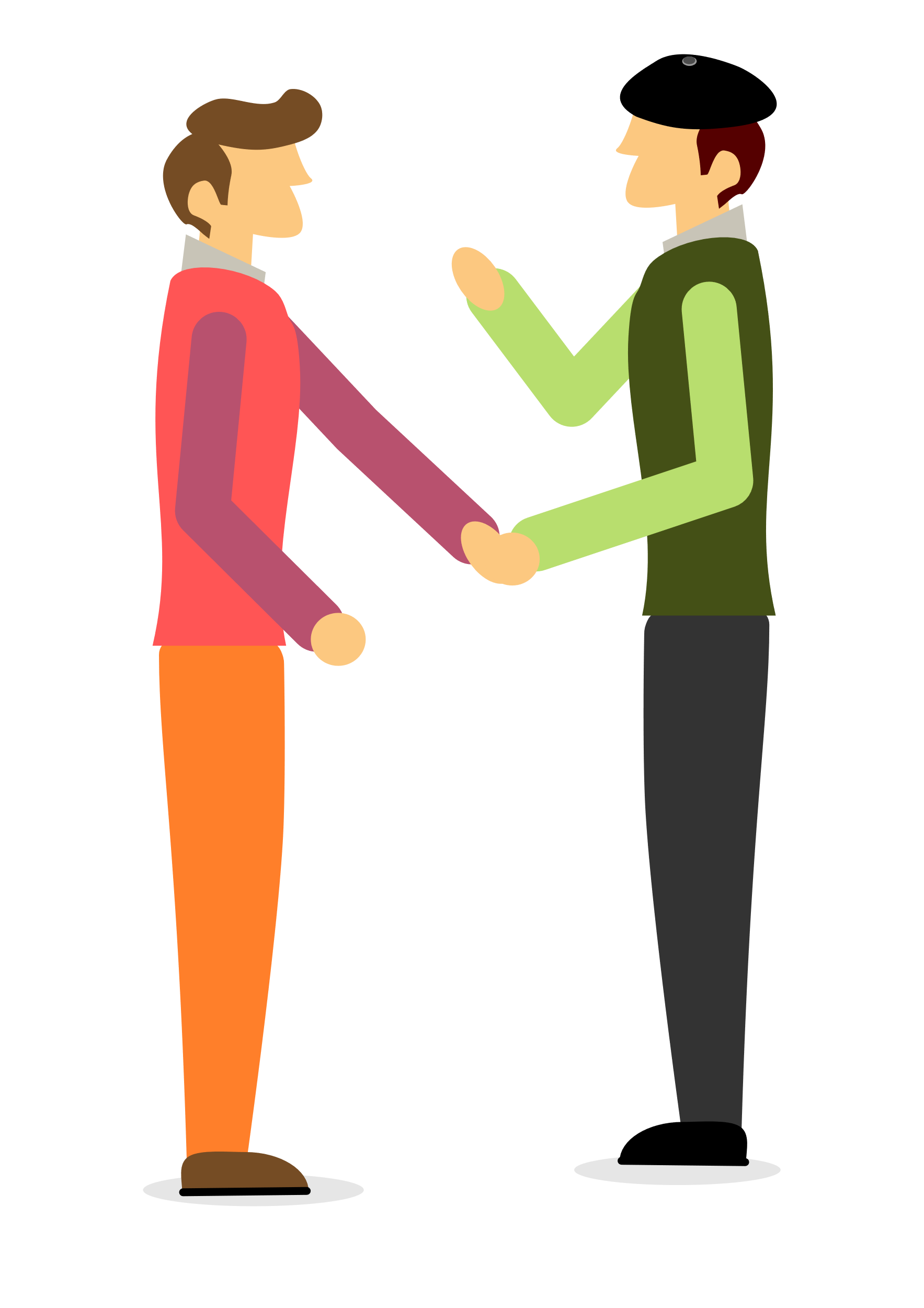 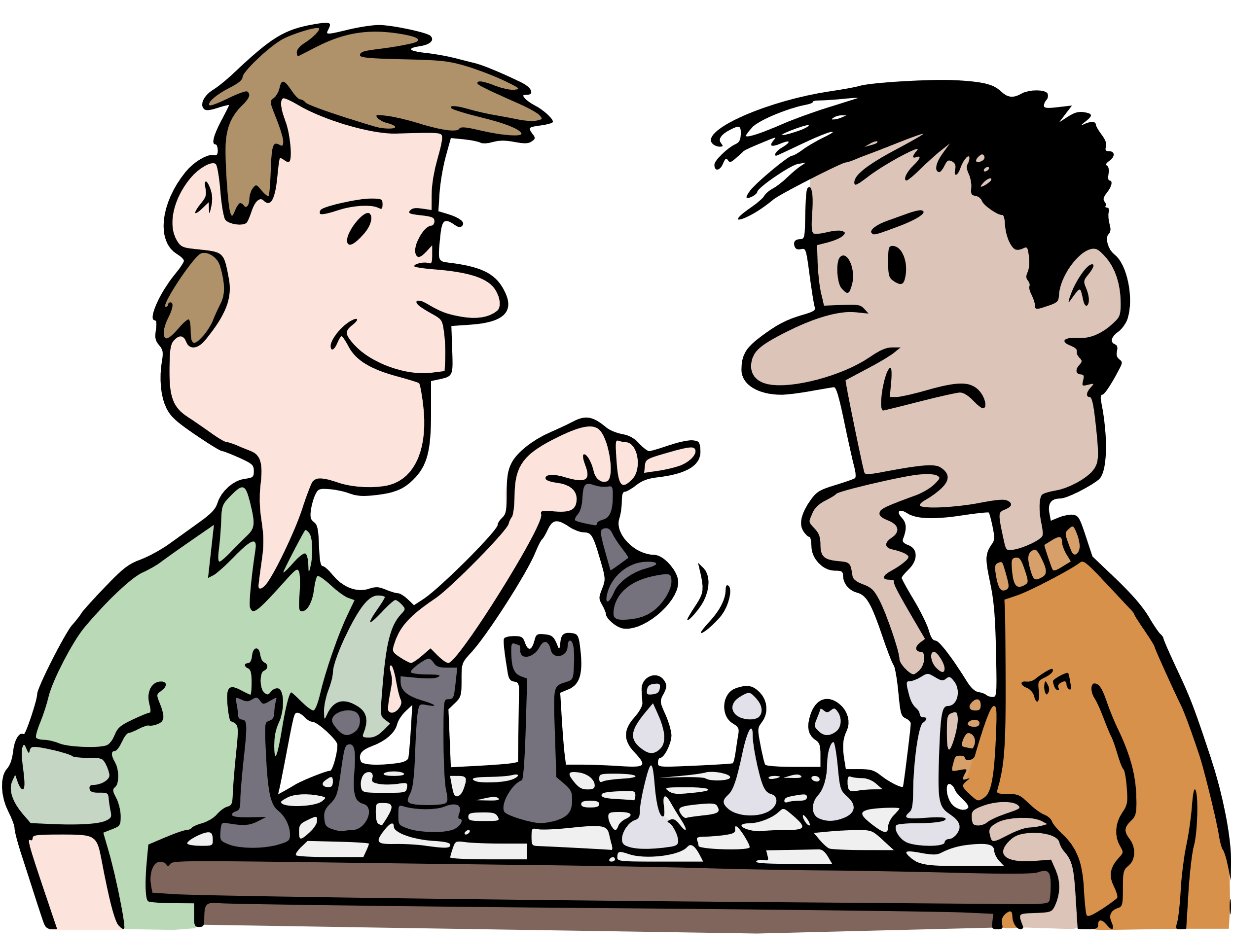 Rules
Rules
Game Experience
Game Elements
Players
Copyright Crowell Interactive Inc. 	 ‹#›
Copyright Crowell Interactive Inc.
[Speaker Notes: =============================
Image
https://www.goodfreephotos.com/vector-images/old-book-vector-clipart.png.php

https://www.publicdomainpictures.net/en/view-image.php?image=74355&picture=silhouette-women-profile

https://publicdomainvectors.org/en/free-clipart/Personal-computer-configuration-vector-clip-art/28115.html]
DESIGN THEORY: AGENCY
Agency is the degree to which a player 
is able to cause significant change 
in a game world.
Rolling a die or doing what a card tells you is NOT Agency. 

Making a choice IS Agency. Give your players choices!
Copyright Crowell Interactive Inc. 	 ‹#›
DESIGN THEORY: COGNITIVE  LOOP OF PLAY
Observe
Game State
EvaluateDid it work?
Plan
Choices!
Do
Execute the plan
Copyright Crowell Interactive Inc. 	 ‹#›
DESIGN THEORY: EACH CHALLENGE
Observe
Understand
EvaluateDid it work?
Plan
Choices!
What does the player do to Win?
How can they lose?
Do
Execute the plan
Win
Progress
Player
Failure
Lose
Player overcomes Challenges by doing X until they achieve Y, which is the Victory Condition
Copyright Crowell Interactive Inc. 	 ‹#›
DESIGN THEORY: THE GOLDEN PATH
How does the player go from start to finish via gameplay?
What choices can they make, and where do those choices lead them?
Win
Start
Lose
Player makes choices that lead to different challenges until they finish the game
Copyright Crowell Interactive Inc. 	 ‹#›
DESIGN THEORY: DOMINANT STRATEGY
Definition: One way is much better than all the others
Win
Start
Lose
Using the Curriculum is the way to win
The Process could be the Curriculum
Copyright Crowell Interactive Inc. 	 ‹#›
DESIGN THEORY: GAMEPLAY & CURRICULUM
Have the gameplay make the player USE the curriculum concepts

Win by knowing or using the curriculum concepts
Do not win by luck!
Copyright Crowell Interactive Inc. 	 ‹#›
DESIGN THEORY: RANDOMNESS
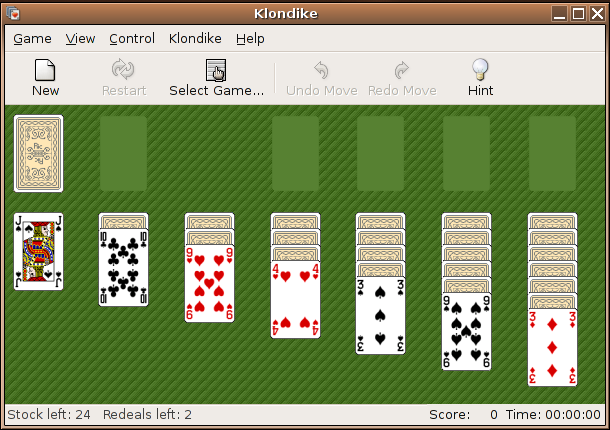 Unique challenges in every play session
Copyright Crowell Interactive Inc. 	 ‹#›
Design Theory: Randomness
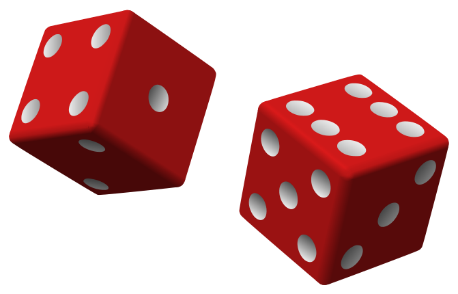 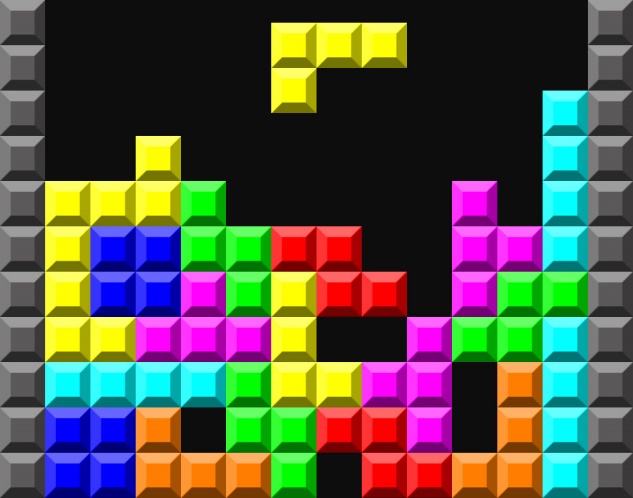 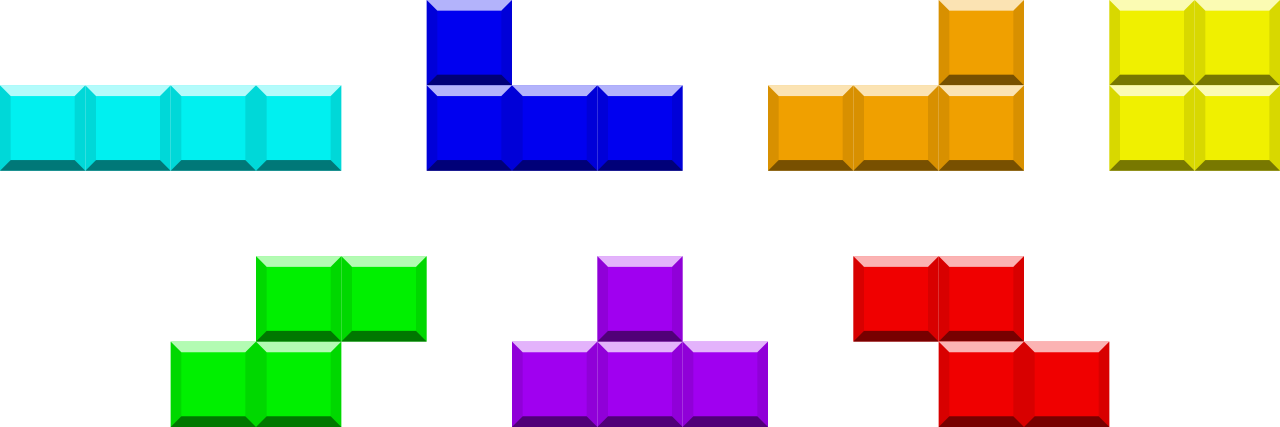 “Dice Humped”
Copyright Crowell Interactive Inc. 	 ‹#›
“Shuffle Bag”
Copyright Crowell Interactive Inc.
Design Theory: Randomness
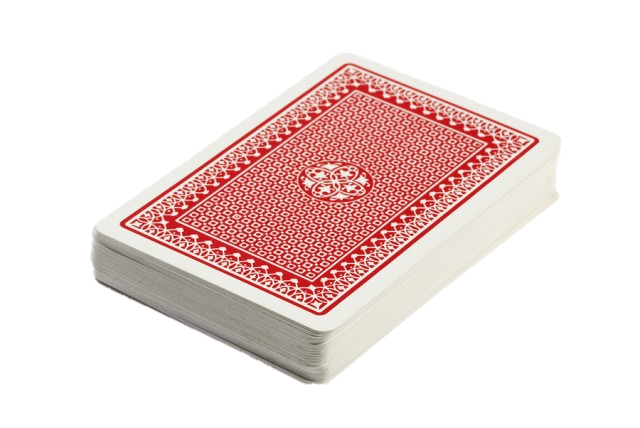 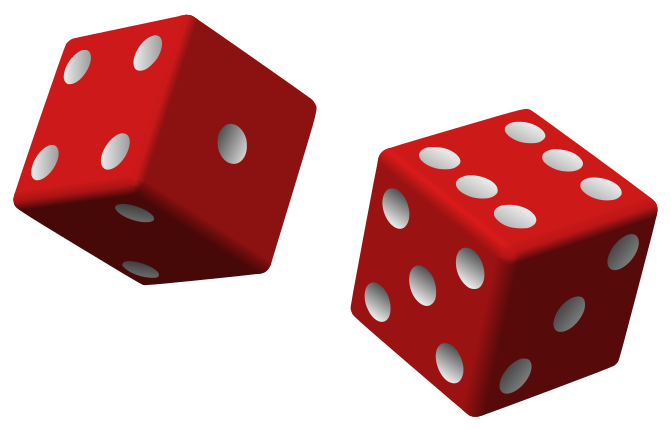 Dice operate on “INDEPENDENT probability” – they have no memory of the last roll, so the probability of getting a particular outcome on your next try is always the same.
Decks operate on “DEPENDENT probability” – once you’ve dealt a card, it’s not in the deck anymore, so the range of possible outcomes from the next deal is smaller.
Copyright Crowell Interactive Inc. 	 ‹#›
Copyright Crowell Interactive Inc.
DESIGN THEORY: COGNITIVE  LOOP OF PLAY
Observe
Game State
Randomness is good ONLY HERE
EvaluateDid it work?
Plan
Choices!
Do
Execute the plan
Copyright Crowell Interactive Inc. 	 ‹#›
Design Theory: Uncertainty & Risk
To engage players, a game needs to be uncertain.
Comfortable Risk
No Risk
Too Much Risk
If the player could lose too much, then the choice feels punitive and unfair. 

Frustrating!
A good game allows a player to explore the choices, and find one that feels possible if they play well.

Satisfying!
No risk robs the choices of meaning. 

Boring!
Copyright Crowell Interactive Inc. 	 ‹#›
Copyright Crowell Interactive Inc.
EMERGENT DESIGN:  1 + 1 = 3
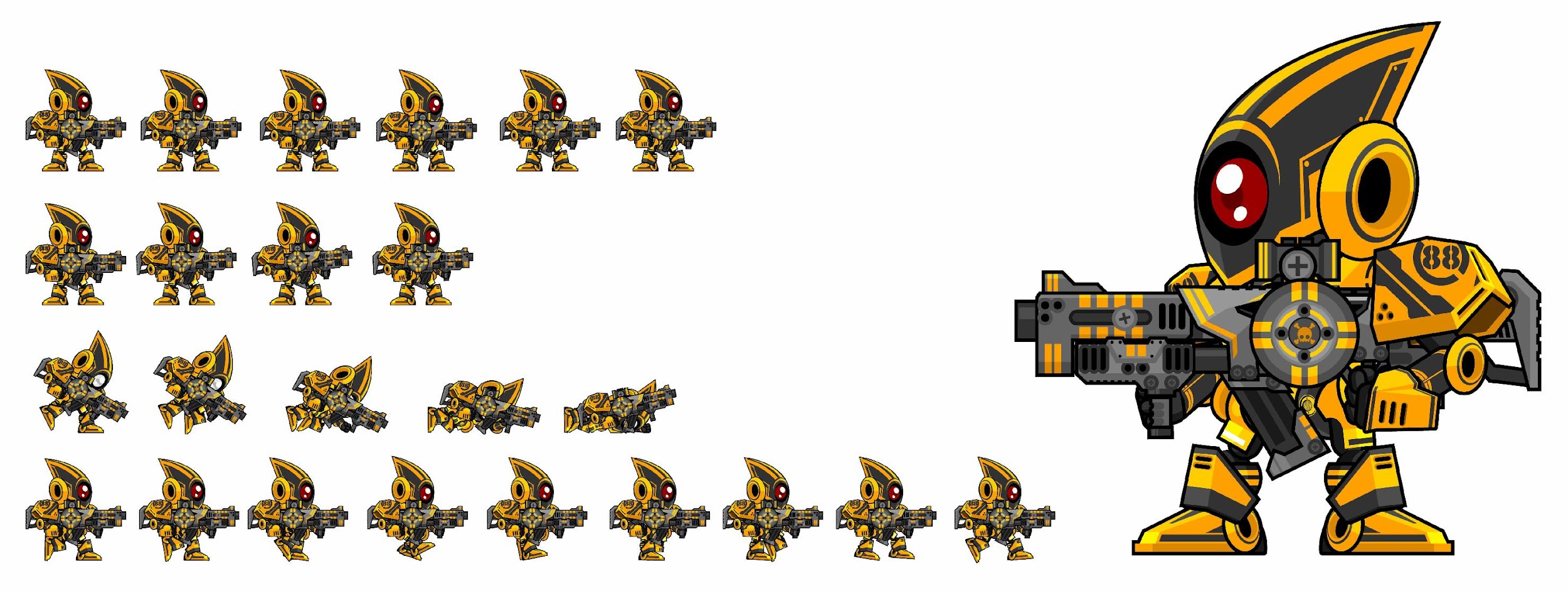 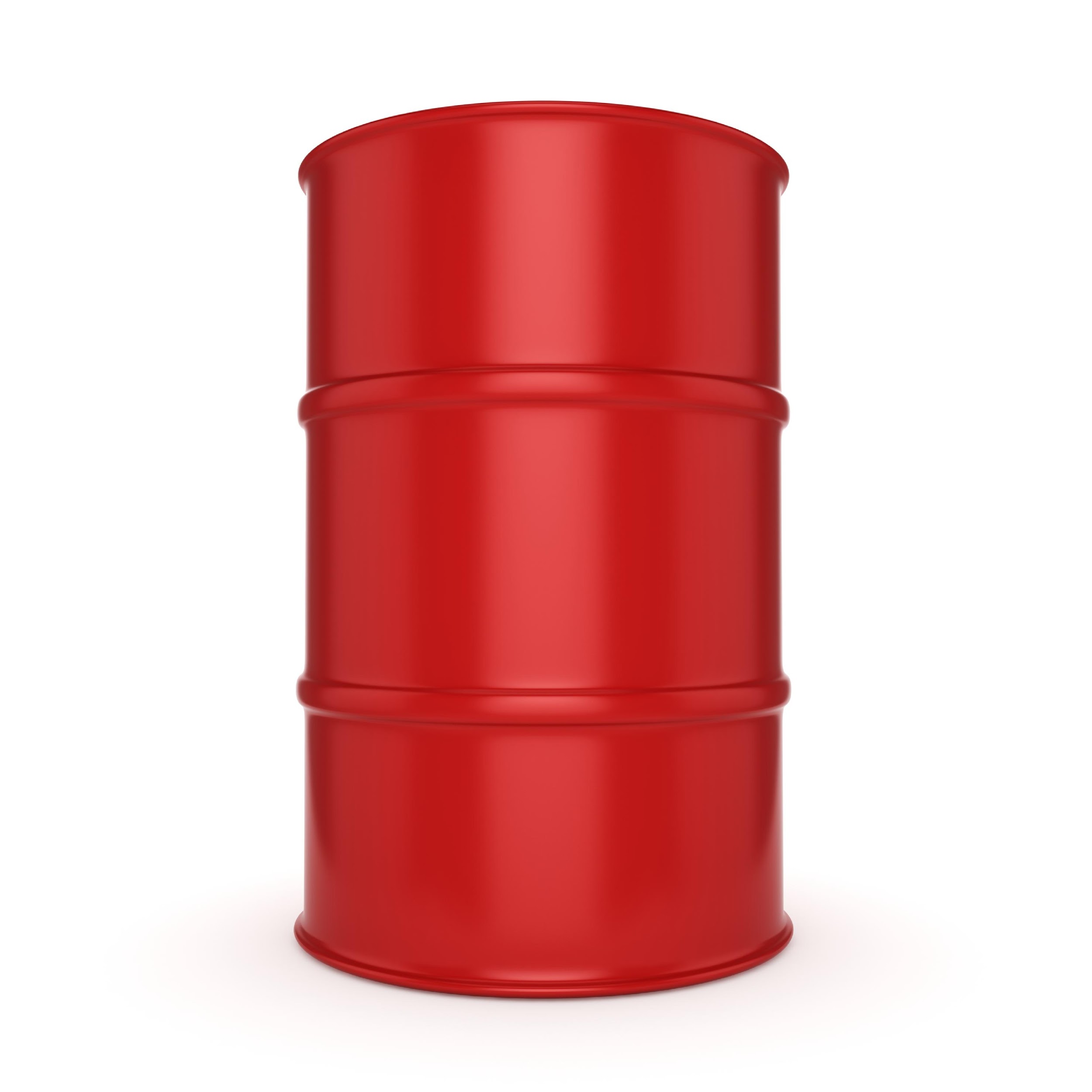 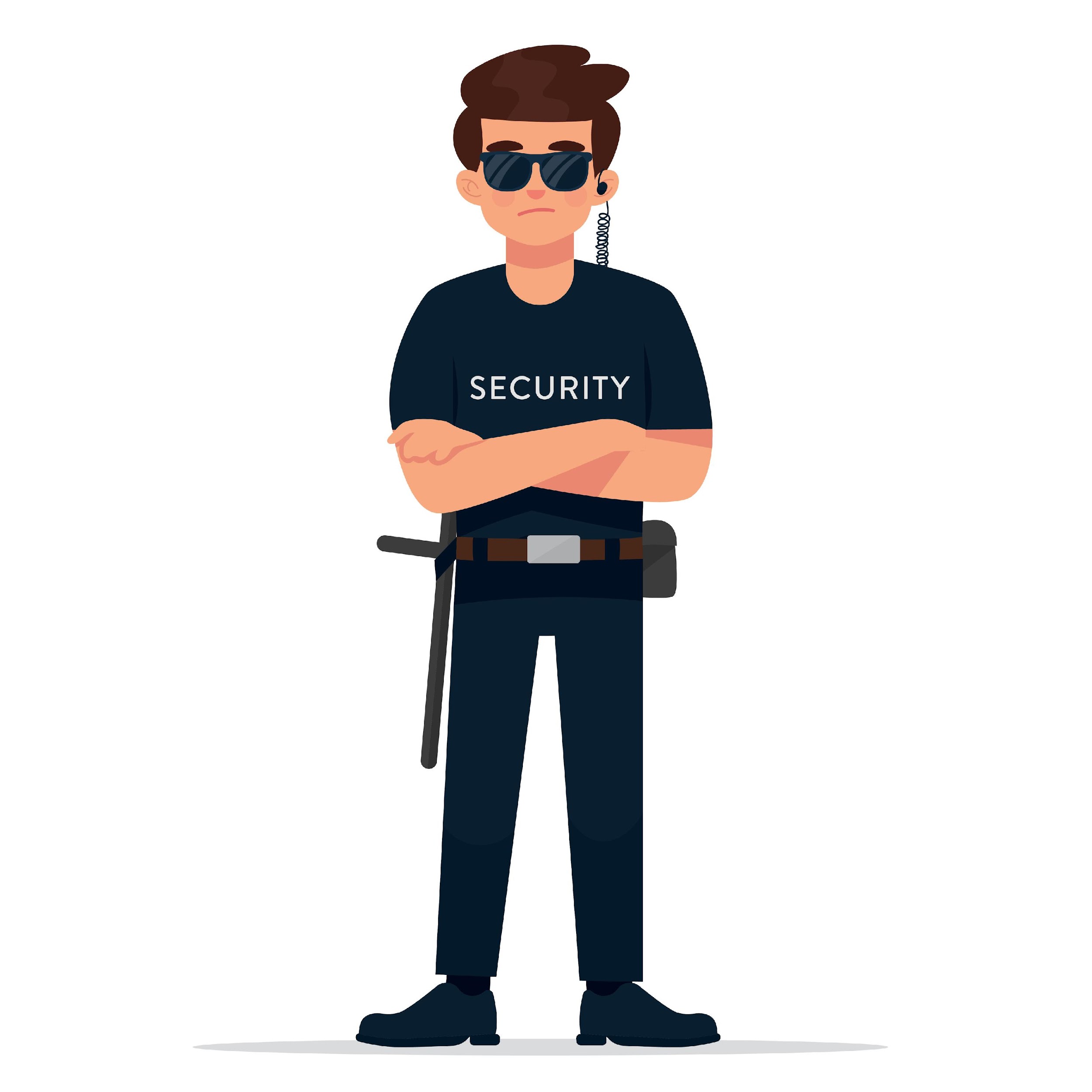 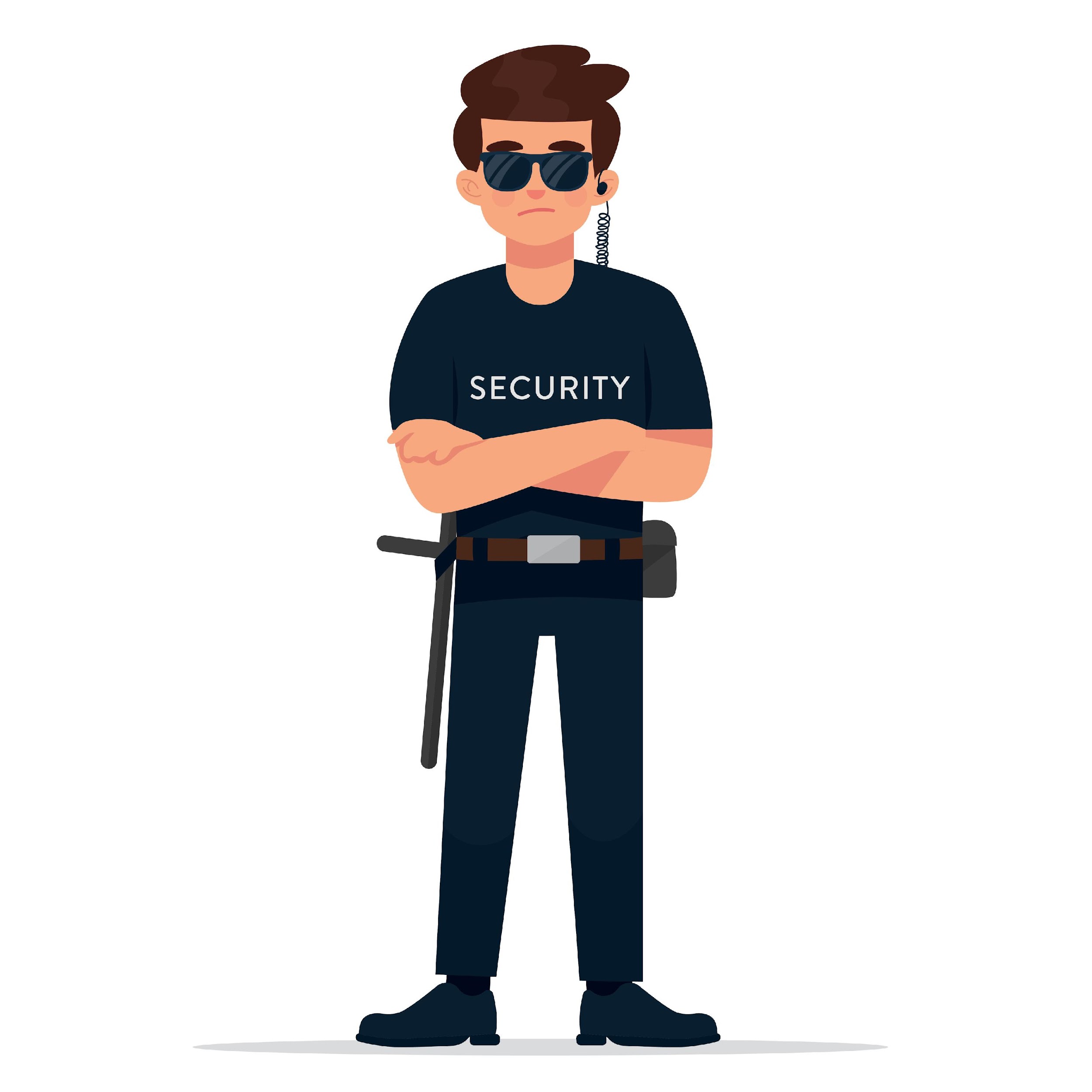 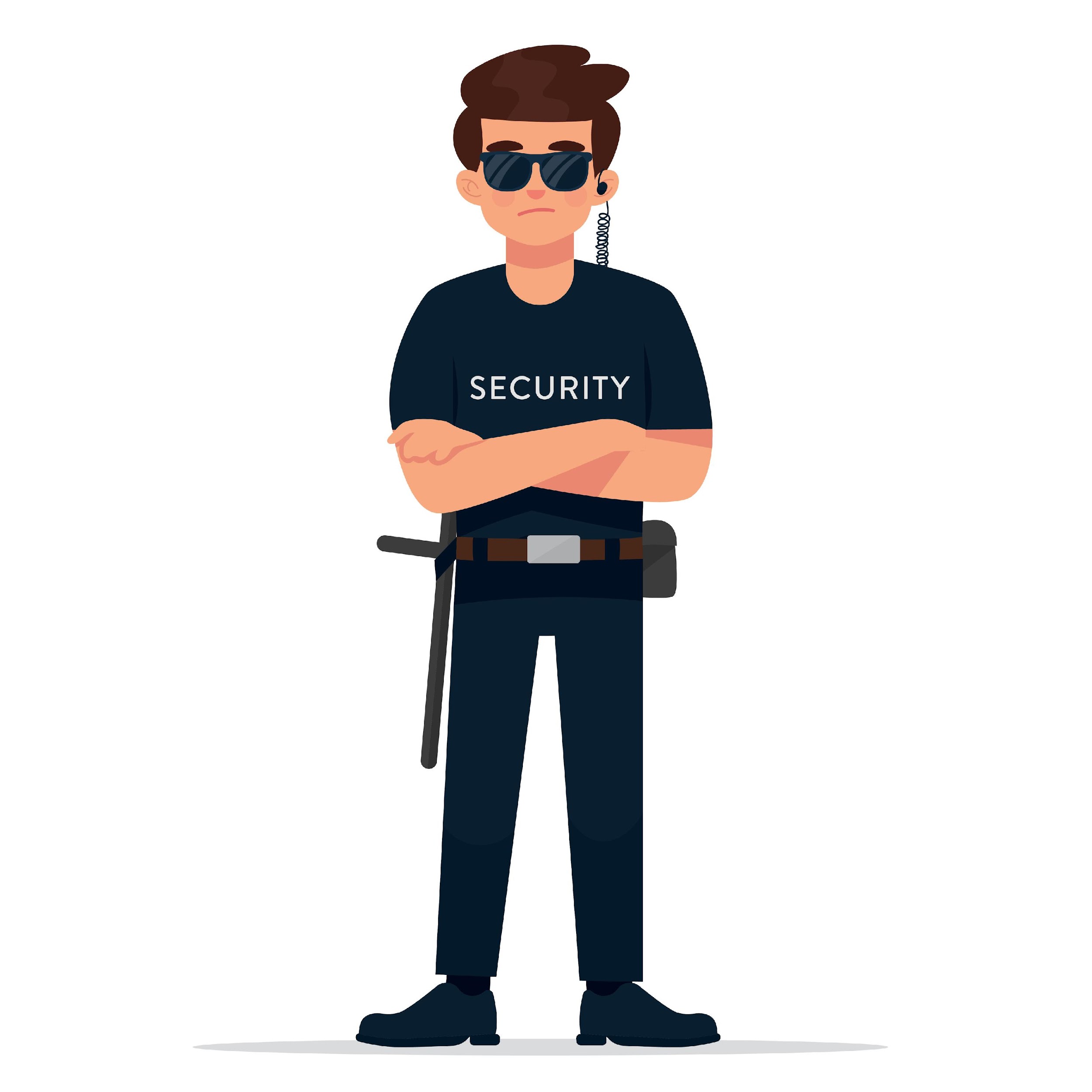 Copyright Crowell Interactive Inc. 	 ‹#›
ENVISION THE EXPERIENCE:
Explore and select ideas for what the player will experience as gameplay.

Short paragraphs describing examples of Challenges and progress through the Golden Path
	“The Player faces a Challenge X. They know they can make Choices or do Actions A, B, or C.”
Copyright Crowell Interactive Inc. 	 ‹#›
WORKSHOP SCHEDULECREATE YOUR CONCEPT
Copyright Crowell Interactive Inc. 	 ‹#›
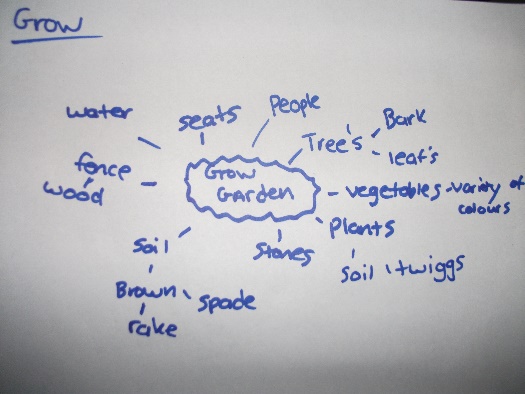 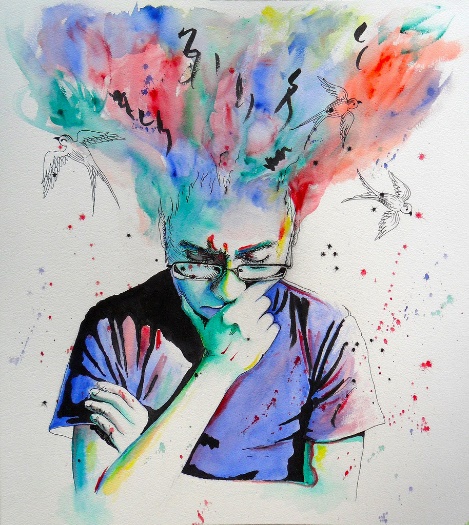 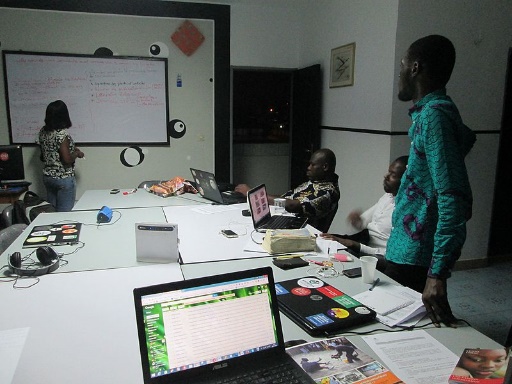 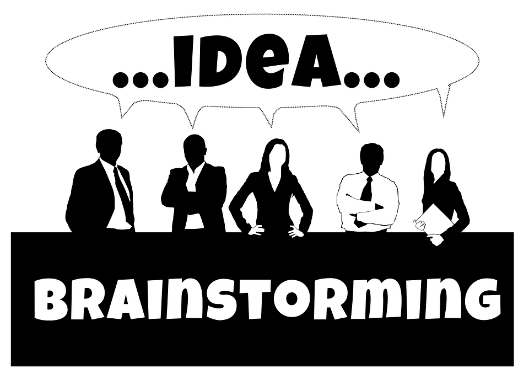 CONCEPT: CREATE
Copyright Crowell Interactive Inc. 	 ‹#›
CONCEPT DEV: OVERVIEW
Deliverable: A game concept with clear Goals and some game ideas that will achieve them.
Process:
Brainstorm fields of interest, form teams
ID Goals and Constraints
Focus on slice of Curriculum
Envision Gameplay
Document the Concept
Copyright Crowell Interactive Inc. 	 ‹#›
CONCEPT DEV: CHOOSE CURRICULUM & FORM TEAMS:
Deliverable: Everyone on a team that is focused on a curriculum of their choice.
Process: 
All: Brainstorm fields/curriculums of interest
You: Choose which field you want to work on
You: Sign up for the team who is working on that
You: Go to your Team sub-room in Zoom, start collaborating on your Team workspace.
Copyright Crowell Interactive Inc. 	 ‹#›
CONCEPT DEV: GOALS AND CONSTRAINTS
Deliverable: 
A statement of Goals and Constraints
Process
Discuss and fill in the Goals and Constraints sections of the Game Concept document
Copyright Crowell Interactive Inc. 	 ‹#›
CONCEPT DEV: CHOOSE SLICE OF CURRICULUM
Deliverable: 
1 Section that the game will focus on 
The expected Learning Outcomes 
Process: Identify a few different concepts and evaluate them
Ripe for game based approach: “It would be more interesting to DO than just read about it”
Relevance: How is it important to real life?
Are there usable systems associated with the concept?
Discuss real world actions that use them
Choose: the one that teaches best + sounds fun to play
Copyright Crowell Interactive Inc. 	 ‹#›
CONCEPT DEV: ENVISION GAMEPLAY
Deliverable: 
1 – 2 Actions that players will perform as the key gameplay
The Gameplay Flow (do this first, then this, then this)
Success and Fail conditions (1st Pass)
Process:
Complete the Core Game Design and Envision the Experience section of the  Game Concept Document
Discuss Challenges that require the player to make choices based on their understanding the concepts.
Define the actions the player would do that use the concepts.
Show how player choices and actions can lead to winning or losing 
Write the rules for performing, succeeding, and failing the actions.
Copyright Crowell Interactive Inc. 	 ‹#›
CONCEPT DEV: FINAL CONCEPT
NOTE – creating and playtesting the prototype will almost certainly evolve the game. But it is essential to have a concept that COULD work as a starting point.
Deliverable: 
Completed Concept
Process: 
Clarify and write up the final Concept
Copyright Crowell Interactive Inc. 	 ‹#›
BRAINSTORM THEMES & FORM GROUPS
Lets come up with 3-4 ideas 

And form groups to create games centered on them


https://jamboard.google.com/d/1OrtjkVNw8qC_IvyIiLi5OjlP5uzmgK8mhvP-UFQd0LM/edit?usp=sharing
[Speaker Notes: https://jamboard.google.com/d/1OrtjkVNw8qC_IvyIiLi5OjlP5uzmgK8mhvP-UFQd0LM/edit?usp=sharing]
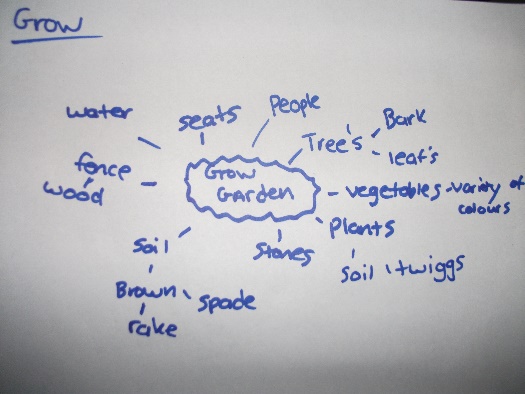 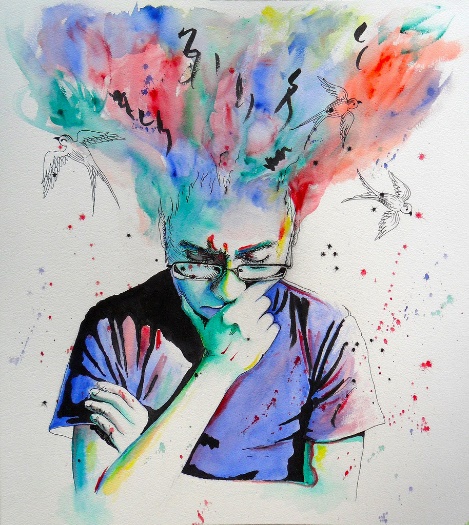 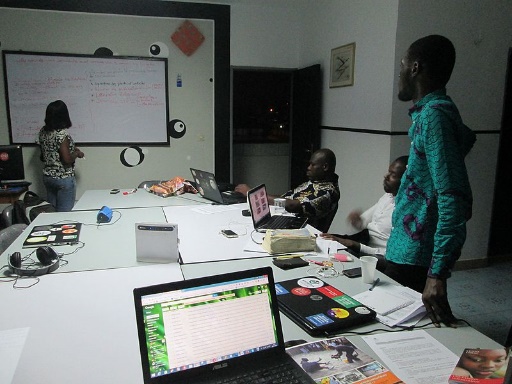 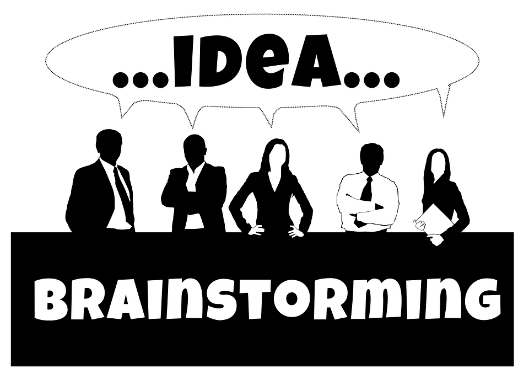 CONCEPT: GO TO BREAKOUT ROOMS
Copyright Crowell Interactive Inc. 	 ‹#›
[Speaker Notes: Grp1:  https://docs.google.com/presentation/d/1HZo8379ESbO7afxRrJjYWOSARwhZtAGctv7HanywKik/edit?usp=sharing
Grp2:  https://docs.google.com/presentation/d/1HZo8379ESbO7afxRrJjYWOSARwhZtAGctv7HanywKik/edit?usp=sharing
Grp3:  https://docs.google.com/presentation/d/1yUI7jo2G65s-4zjczGhaaeiYN8X0wwvdEf0B8NzBMNw/edit?usp=sharing
Grp4:  https://docs.google.com/presentation/d/1wC-dzQVBPeVjjkNlRnxTe6WwrGhMdNNH44f2bEkjbCo/edit?usp=sharing
Grp5:  https://docs.google.com/presentation/d/1c3DczmEz-349tw9_oLJiEoUDFKhuo_cDSka6LYOROV0/edit?usp=sharing
Grp6:  https://docs.google.com/presentation/d/1ihY6dXWEEXk3A9CljIUTTqknAPdgiM8TR2hrE1c6tcE/edit?usp=sharing]
WORKSHOP SCHEDULEBREAK!
Copyright Crowell Interactive Inc. 	 ‹#›
WORKSHOP SCHEDULEON PROTOTYPING
Copyright Crowell Interactive Inc. 	 ‹#›
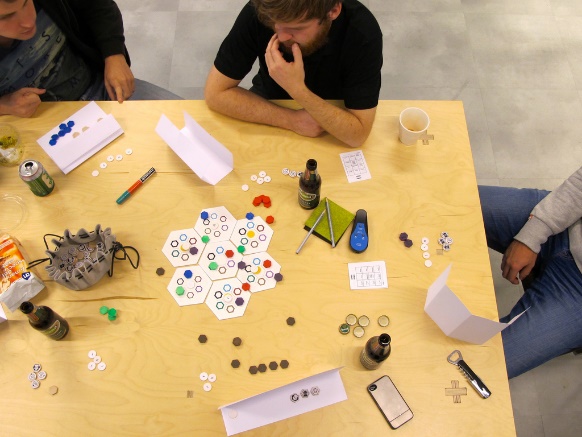 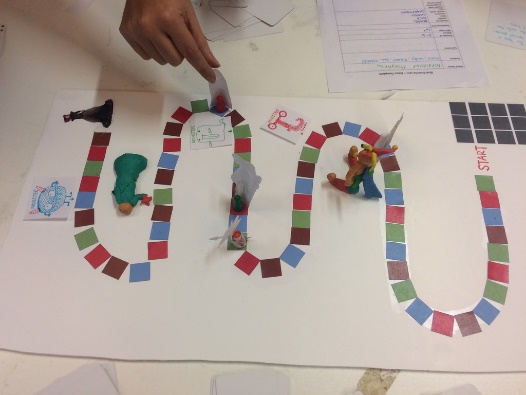 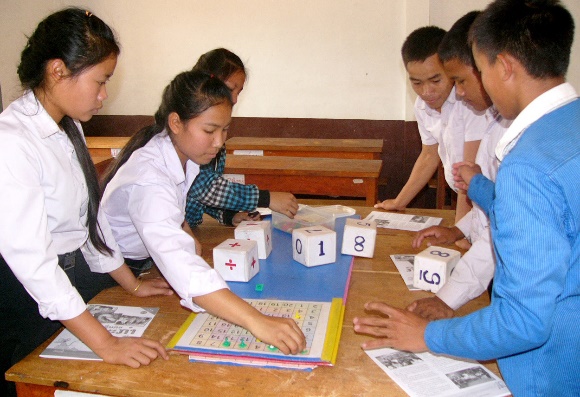 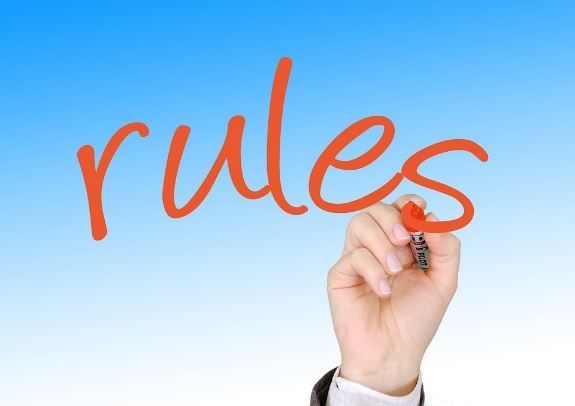 PROTOTYPE: LECTURE
Copyright Crowell Interactive Inc. 	 ‹#›
WHAT IS A PROTOTYPE?
A prototype is a draft version of a product that allows you to explore your ideas and show the intention behind a feature or the overall design concept to users before investing time and money into development.
- https://www.usability.gov/how-to-and-tools/methods/prototyping.html
Copyright Crowell Interactive Inc. 	 ‹#›
CONSIDERATIONS FOR THE DEVELOPMENT PHASE
Use the Concept as a guide
Gameplay should use the curriculum
Write it, try it, review and evolve it
Copyright Crowell Interactive Inc. 	 ‹#›
PROTOTYPE: CREATE, PLAY, REVIEW, EVOLVE
Deliverable: Ugly Prototype that achieves the Goals.
Process: See chart 🡺
1: Create/Update
Create and Update the game pieces and rules
3: Review
Are Concepts being used as gameplay?
Pedagogy solid?
Meaningful choices?
Balance: Easy/Hard
What should be changed?
2: Playtest 
Watch for Blockages
Increasingly depend on Rules exactly as written. 
Update changes as needed.
Copyright Crowell Interactive Inc. 	 ‹#›
WORKSHOP SCHEDULECREATE PROTOTYPE
Copyright Crowell Interactive Inc. 	 ‹#›
Copyright Crowell Interactive Inc.
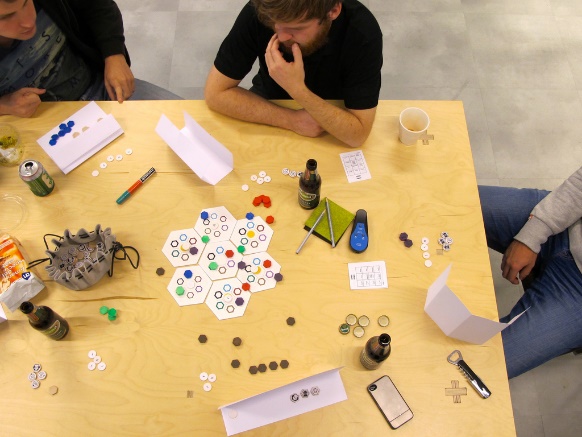 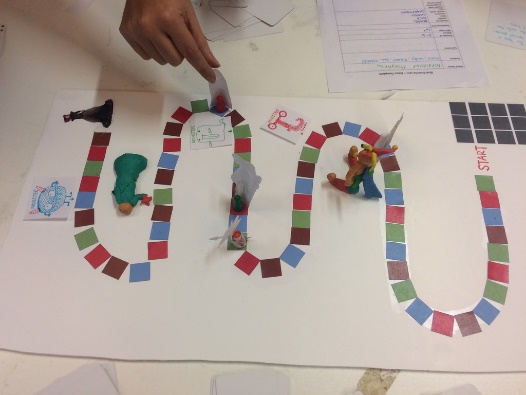 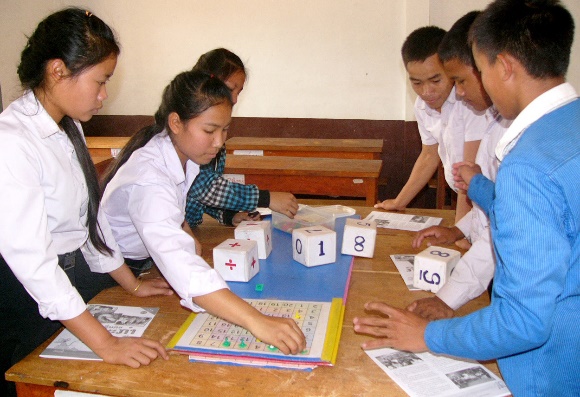 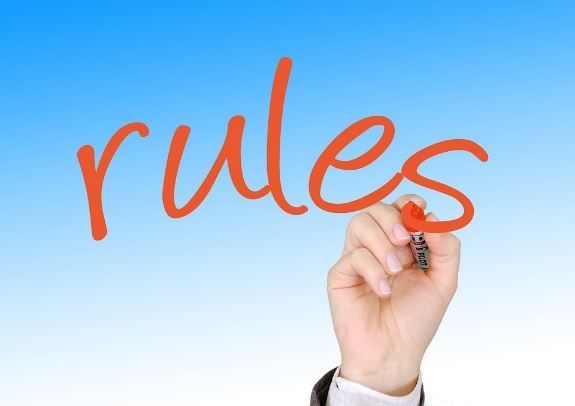 ON PROTOTYPE DEV
Copyright Crowell Interactive Inc. 	 ‹#›
PROTOTYPE DEVELOPMENT PHASE
Communicate & Collaborate

Use the tools

Evolve til it feels right
Copyright Crowell Interactive Inc. 	 ‹#›
PROTOTYPE: CREATE, PLAY, REVIEW, EVOLVE
Deliverable: Ugly Prototype that achieves the Goals.
Process: See chart 🡺
1: Create/Update
Create and Update the game pieces and rules
3: Review
Are Concepts being used as gameplay?
Pedagogy solid?
Meaningful choices?
Balance: Easy/Hard
What should be changed?
2: Playtest 
Watch for Blockages
Increasingly depend on Rules exactly as written.
Update changes as needed.
Copyright Crowell Interactive Inc. 	 ‹#›
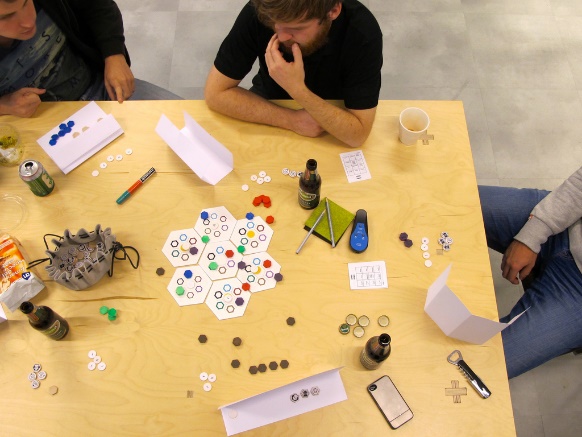 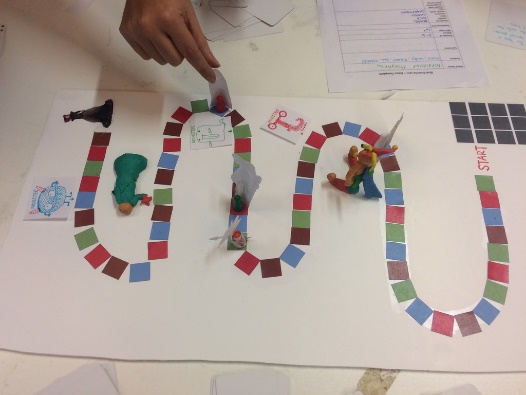 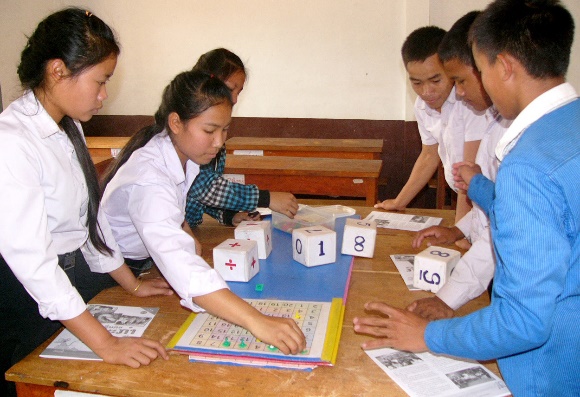 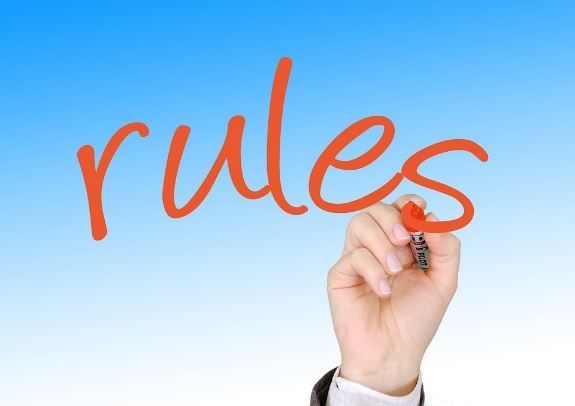 GO TO BREAKOUT ROOMS
Copyright Crowell Interactive Inc. 	 ‹#›
WORKSHOP SCHEDULEPROJECT POSTMORTEMS
Copyright Crowell Interactive Inc. 	 ‹#›
POST MORTEM: Assess the project
Part 1 - Pitch: 
Each team gives a SHORT Pitch presentation about their game
Intended Outcomes
Curriculum Concepts
Gameplay Description
Satisfaction with results
Part 2: Reflection: 
Did we meet the Goals in:
Education?
Pedagogy?
Engagement?
What Went Right?
Next Time We Should…?
Copyright Crowell Interactive Inc. 	 ‹#›
WORKSHOP SCHEDULEWORKSHOP SUMMARY
Copyright Crowell Interactive Inc. 	 ‹#›
WORKSHOP POSTMORTEM: REGARDING THE PROCESS
The workshop was focused on a specific flavor of Game Based Learning game

But with tweaking, the process works for any game development project you want to conceptualize.
Copyright Crowell Interactive Inc. 	 ‹#›
Q & A + RESOURCES
Time to ask final questions 
Process: Ask Questions!
Chris Info
chris@crowellinteractive.ca
www.crowellinteractive.ca
www.linkedin.com/in/chriswombatcrowell
Some Other Resources: 
Gamasutra Game Design 
https://gamasutra.com/category/design/
Learning Games Network 
learninggamesnetwork.org/ 
Game Jam Guide pdf 
bit.ly/GJGuide
Teacher Pioneers pdf
press.etc.cmu.edu/index.php/product/teacher-pioneers/
Copyright Crowell Interactive Inc. 	 ‹#›
WORKSHOP SCHEDULE
Copyright Crowell Interactive Inc. 	 ‹#›
Copyright Crowell Interactive Inc. 	 ‹#›